Beyond the 		Standard Model (BSM): 						Higgs II
Nausheen R. Shah
nausheen.shah@wayne.edu
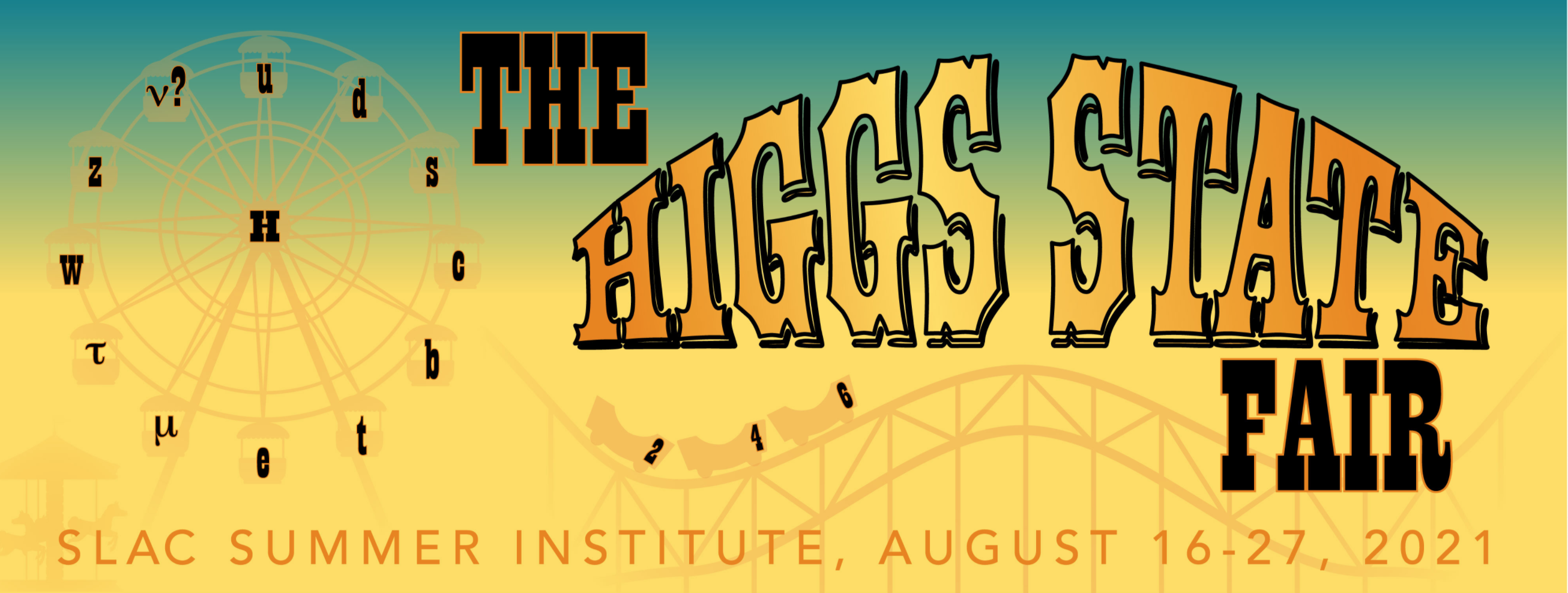 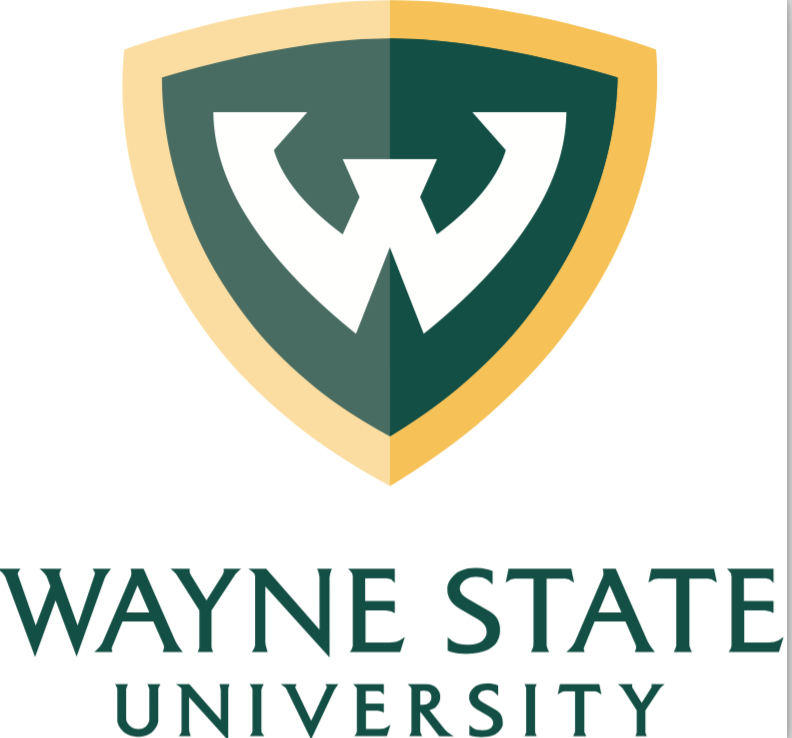 49th SLAC Summer Institute 2021
Wednesday Aug 18, 2021
Reminder: 2HDM Types
SM-Like Higgs: h125
c𝛃-𝛂 << 1, s𝛃-𝛂 ≈ 1
Fermion couplings: 
- Misalignment
- tan 𝛃
Differences at large tan 𝛃,  
Similar at tan 𝛃 ~ 1
G. C. Branco, P. M. Ferreira, L. Lavoura, M. N. Rebelo, M. Sher, and J. P. Silva, ‘11
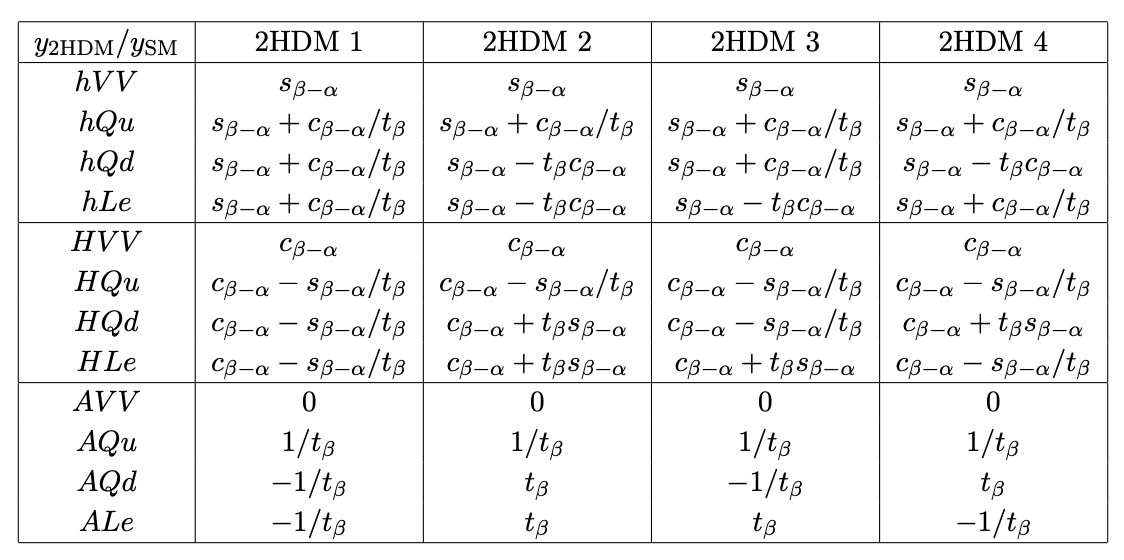 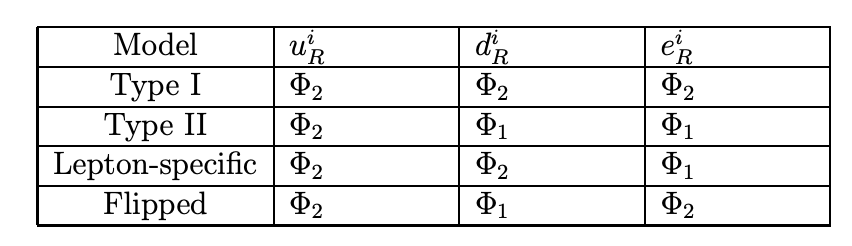 For eg:
Other Flavor Observables?
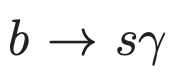 Sensitive to Charged Higgs contributions
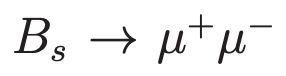 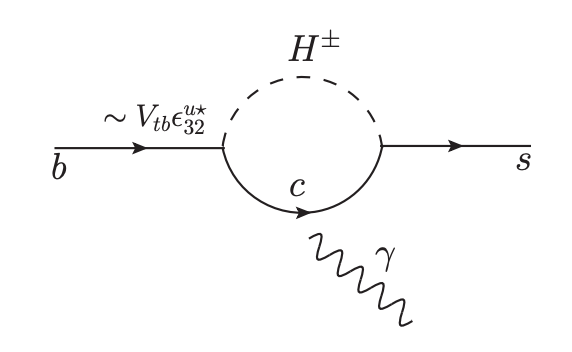 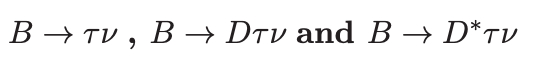 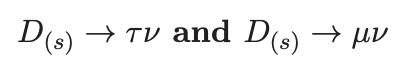 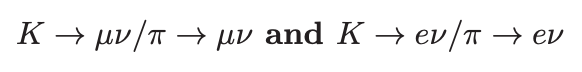 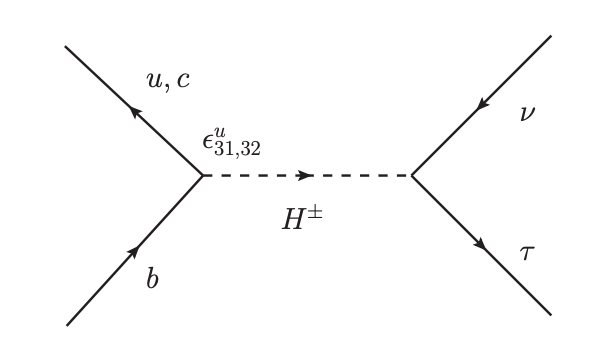 Stringent constraints in mH±, tan 𝛃 plane
Caveat: Additional non-Higgs sector particle content could cancel contributions.
Charged Higgs
GFitter, ‘18
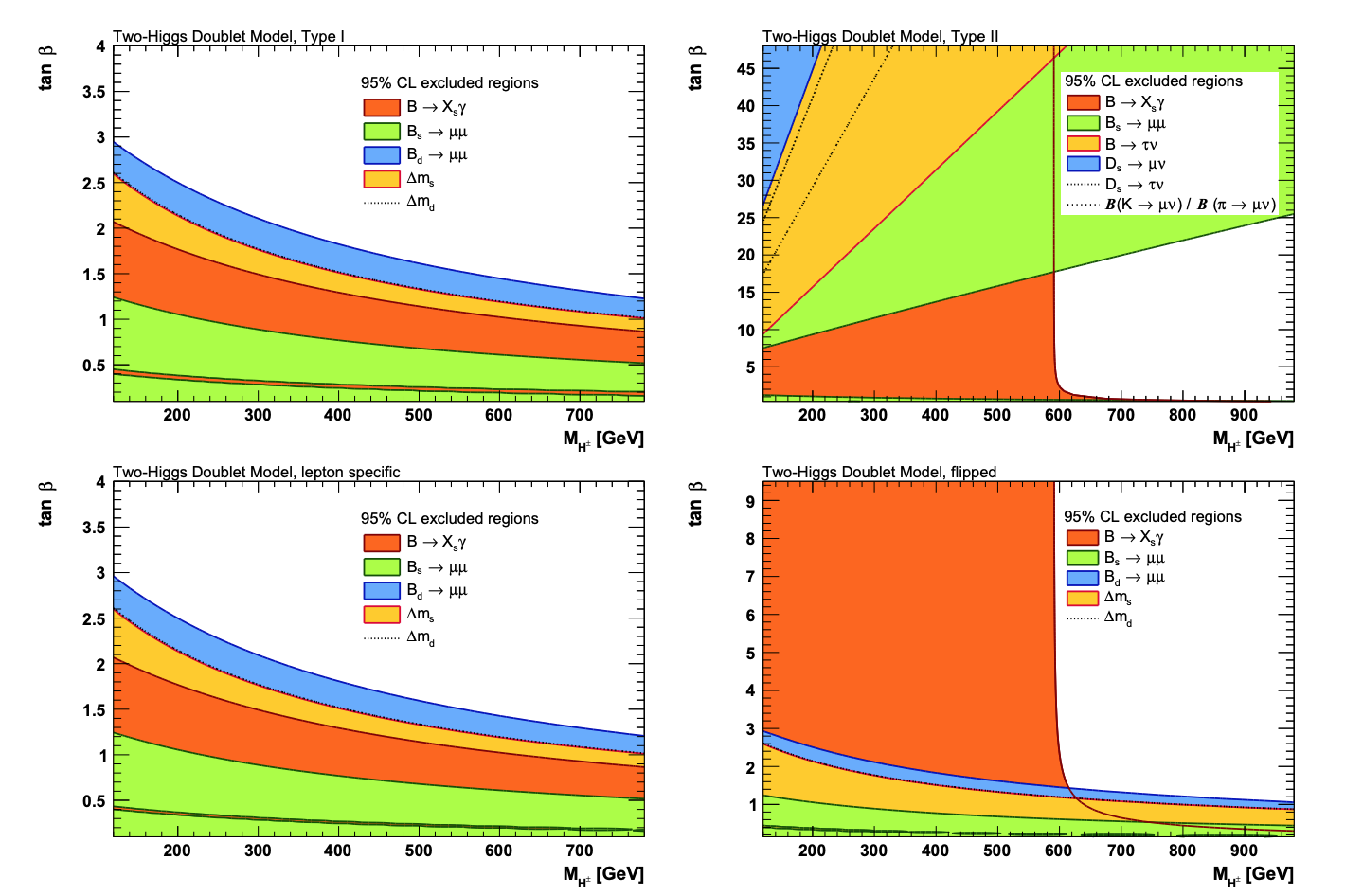 h125 coupling strength measurements, Flavor observables, 
Muon anomalous magnetic moment, EW precision data.
All Together: Charged Higgs
GFitter, ‘18
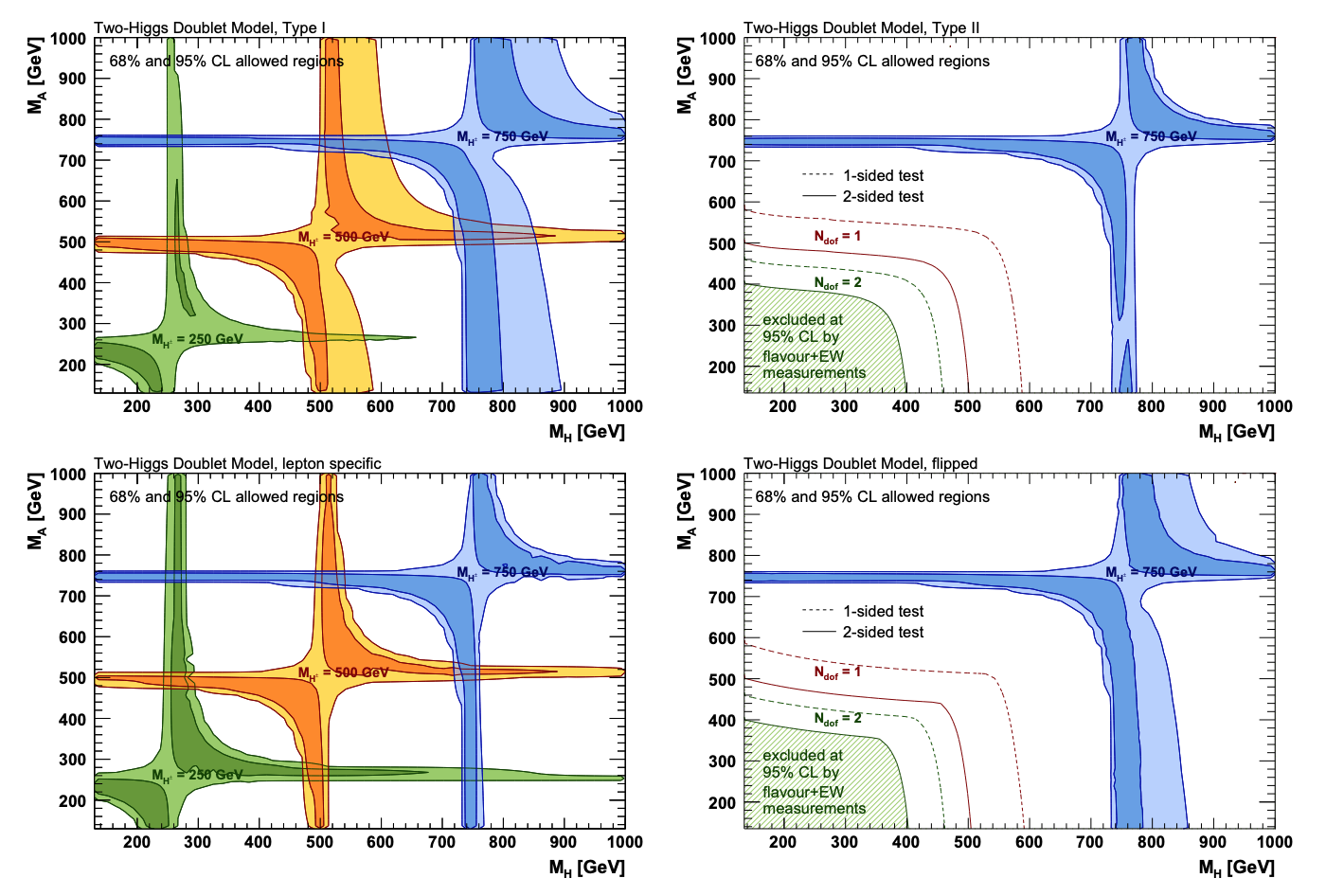 …And what
           		about
  						CP?
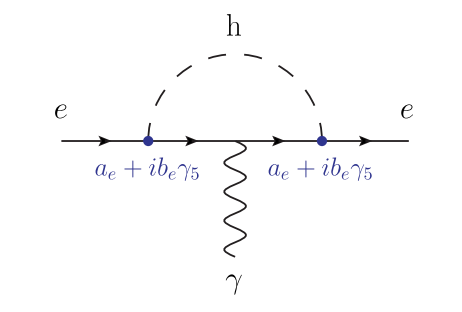 Both in same doublet  If allowed phase rotation mixes them: CPV (Baryogenesis?)
CP – even
CP – odd
Strong constraints from EDMs.
CP properties defined by coupling to fermions.
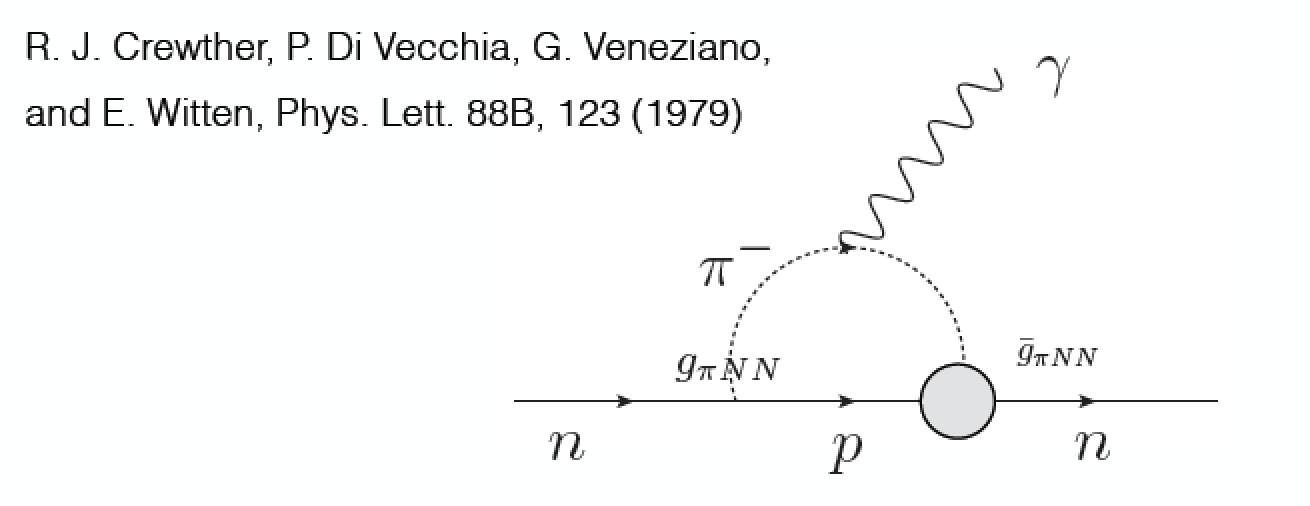 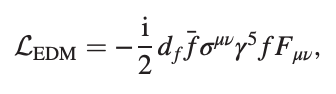 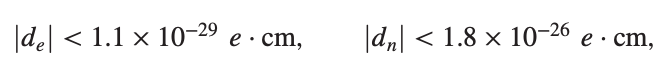 What Now?
Empirical agreement with SM
No deep answer to the puzzle of the SM fermion masses or mixings
Pieces of the puzzle  Ingredients for THE UV theory.
Parametrize our Ignorance
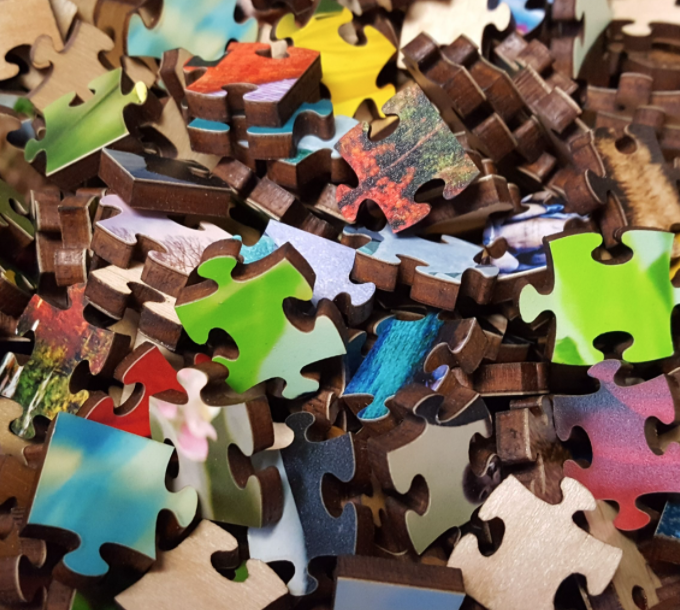 Playing with the 							   Bosons:

Simplest Story
           		
  			Add					Singlet.
V. Barger, P. Langacker, M. McCaskey, M. Ramsey-Musolf, and G. Shaughnessy, 08
SM Higgs + Complex Singlet
SM potential
H-S mixed terms
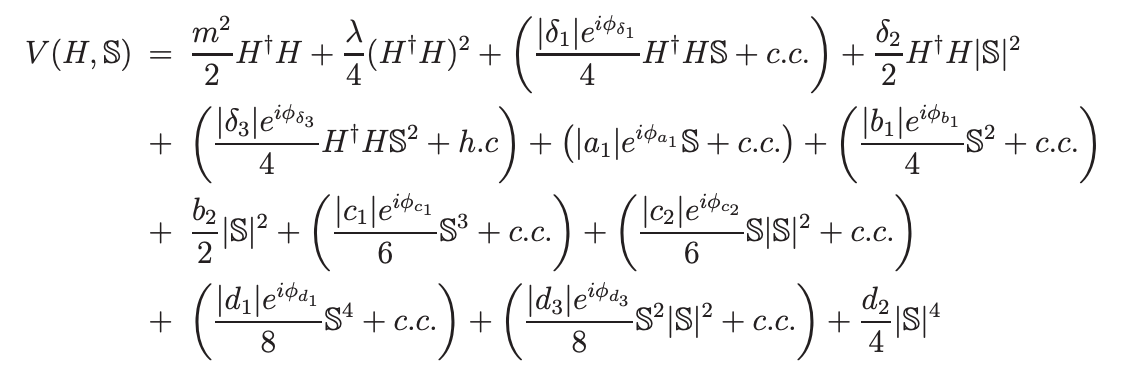 S + i A
Equivalent to 2 real fields
Simplify: 
Z2 symmetry for S  no odd powers
U(1) symmetry eliminates complex coefficients.
Singlet potential
Break U(1) and Z2 softly: 
Mass for A, cold Dark Matter candidate
No domain walls
Electroweak phase transition
V. Barger, P. Langacker, M. McCaskey, M. Ramsey-Musolf, and G. Shaughnessy, 08
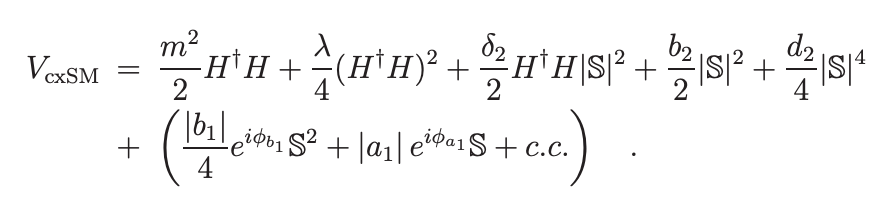 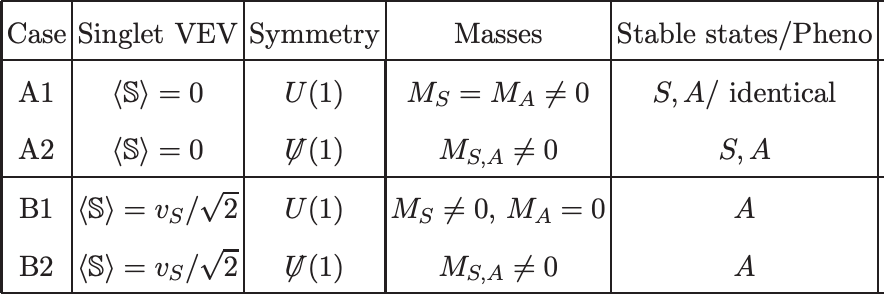 Global Minima

Minimize potential

Diagonalize Mass matrix: Physical masses and couplings (mixings).
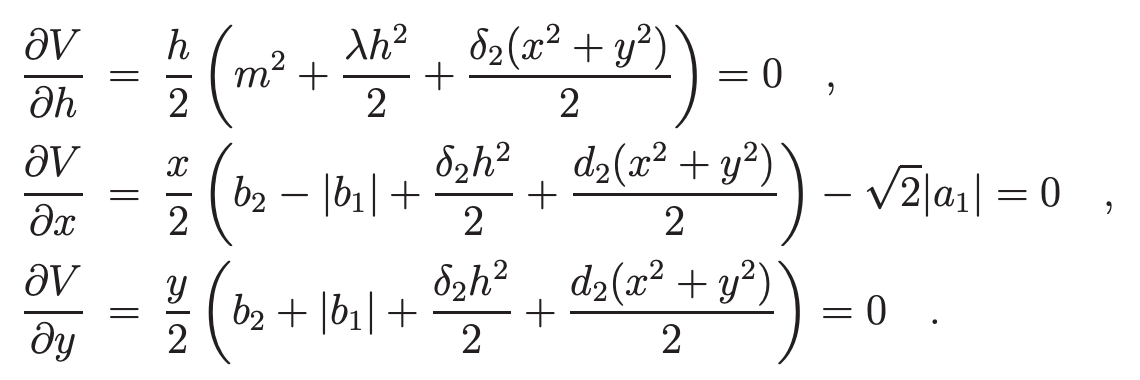 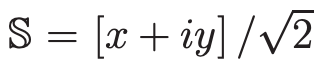 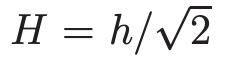 Choose CP conservation: 
<y> = 0, <x> = vs, <h> = v

Trade m2 and b2 in terms of vevs.
Alignment: Should be small. 
But, less constrained than 
Doublet mixing
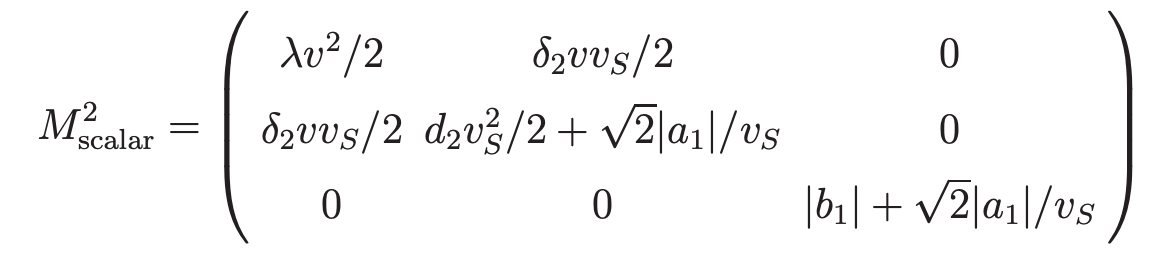 hSM          	    x 			y
V. Barger, P. Langacker, M. McCaskey, M. Ramsey-Musolf, and G. Shaughnessy, 08
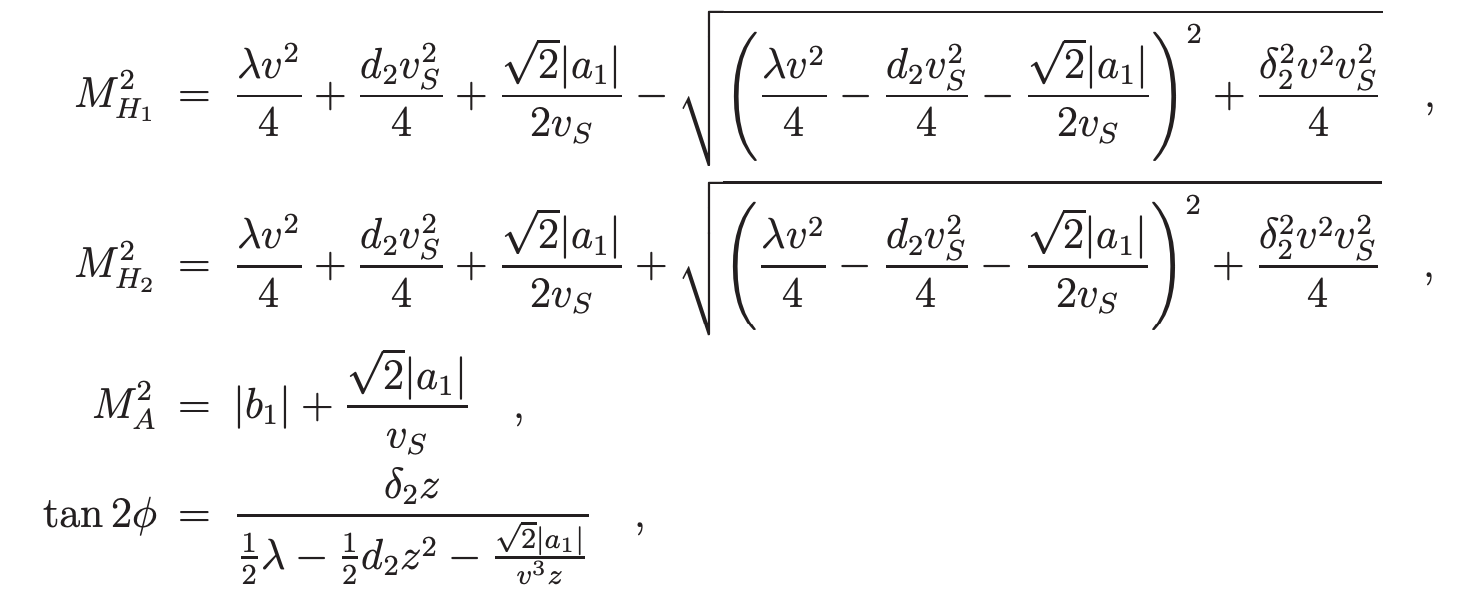 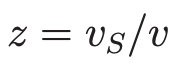 Universal reduction of h125 couplings to all SM particles: ɸ ∝ 𝜹2.

Possible decays into S S and A A if kinematically accessible
May be invisible if A stable DM.
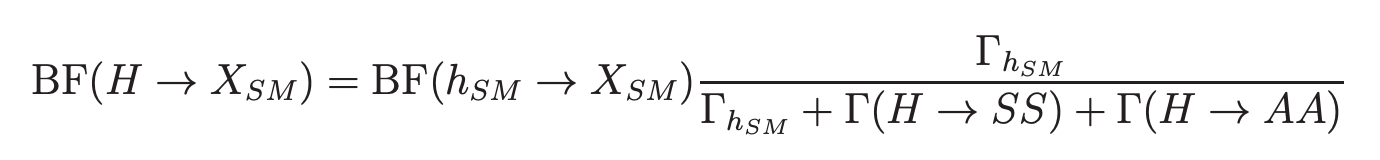 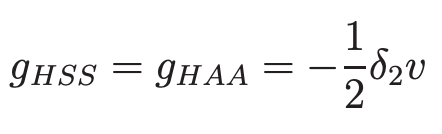 Not so simple Story
           		
  			Add					Doublet.
SM-potential like terms
2HDM
Mixing terms
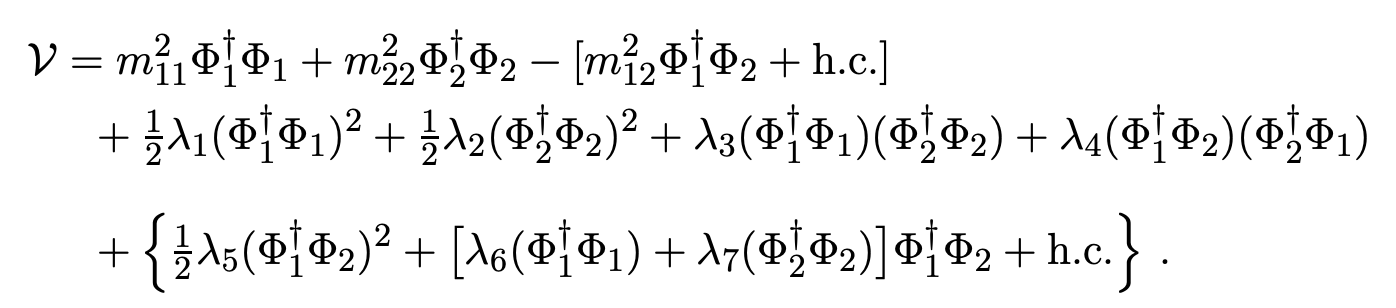 Haber and Hempfling, ‘97
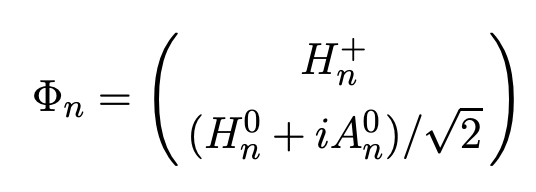 Fermion coupling basis
CPV?

Potentially Complex 
𝜆5 , 𝜆6 , 𝜆7 , m122
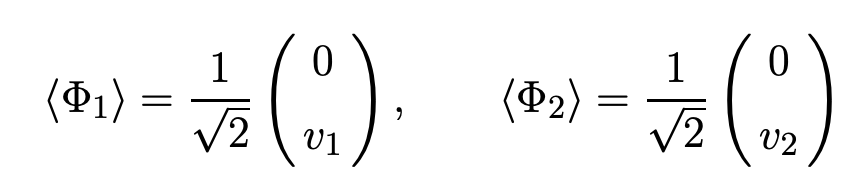 Assume real for now: CPC
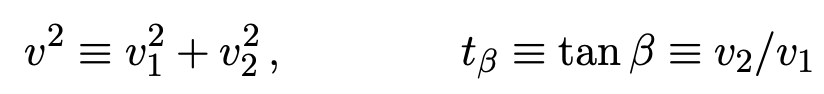 2HDM
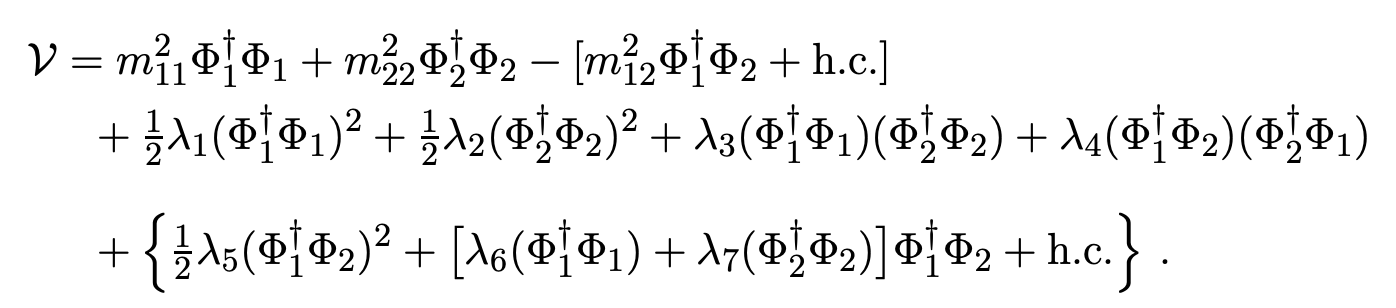 Haber and Hempfling, ‘97
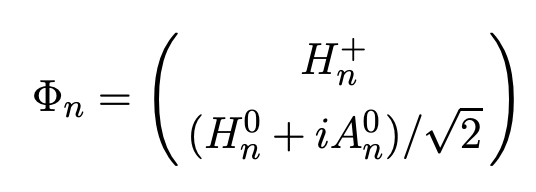 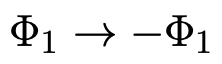 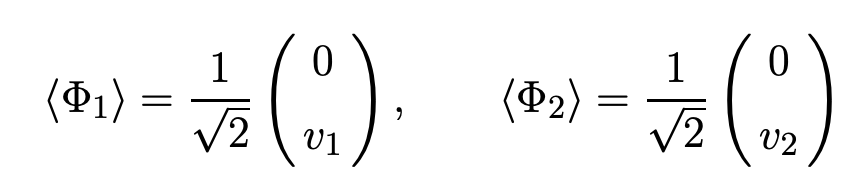 FCNC  0

 𝜆6 = 𝜆7 = m122 = 0
 Soft breaking m122 ≠ 0

Define mixing: 𝛂
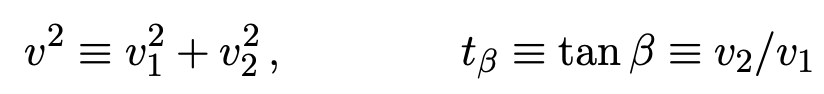 Higgs Basis
SM-Like Higgs: h125
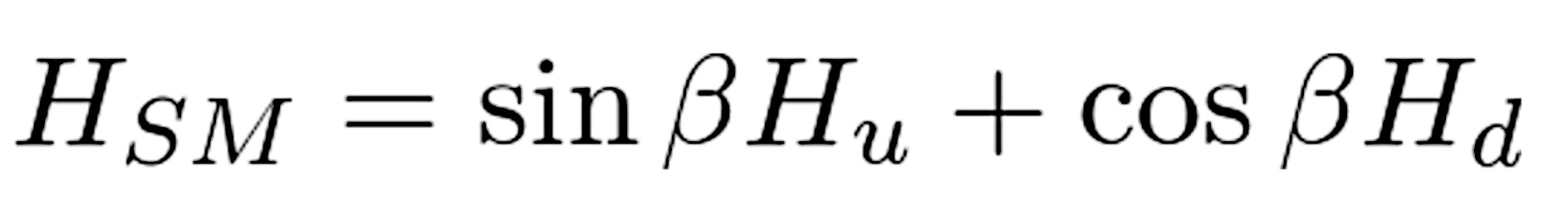 c𝛃-𝛂 << 1, s𝛃-𝛂 ≈ 1
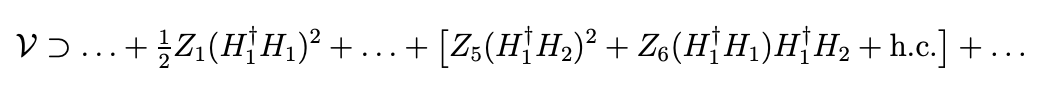 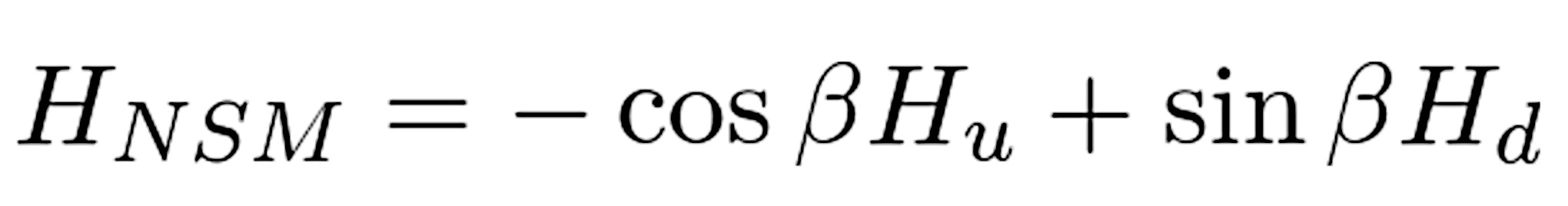 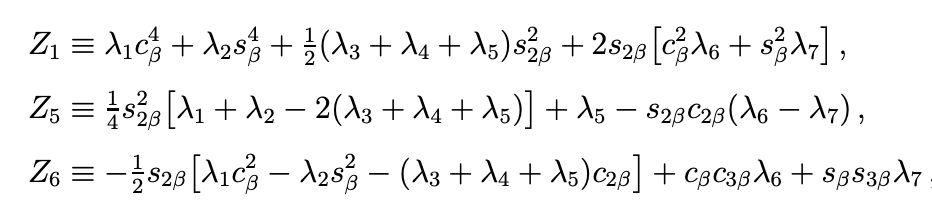 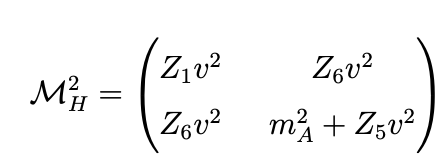 Z1v2 ~ (125 GeV)2

Z6v2 controls mixing

mA ~ mass of heavy Higgs
Physical Parameterization
H. Haber, O. Stal, ‘15
Quartics COMPLETELY ARBITRARY: 
	Parameters of our ignorance. 

Recast in terms of physical masses and mixing angles: 

{mh125, c𝛃-𝛂 , tan 𝛃, mH, mA, mH+, m122}
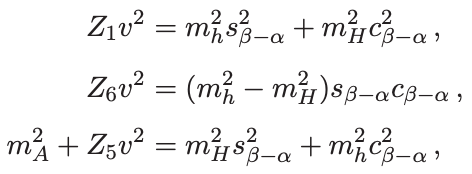 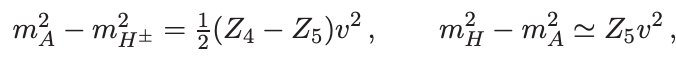 May inadvertently violate unitarity and perturbativity for quartics. 

Better: “Hybrid” parameterization

{mh125, c𝛃-𝛂 , tan 𝛃, mH, Z4, Z5, Z7}
From EW precision + flavor  either A or H ~ degenerate with H+-
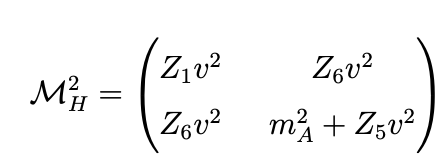 Alignment!
Z1v2 ~ (125 GeV)2

Z6v2 controls mixing

mA ~ mass of heavy Higgs
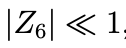 Alignment w/o decoupling
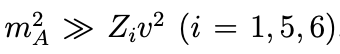 Decoupling
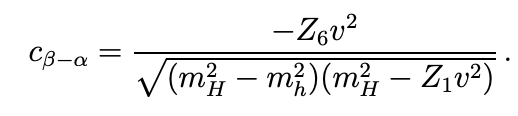 MUST 
be small
Governed by EMPIRICAL observation of SM-like h125
Carena, Haber, Low, Shah, Wagner, ‘14
Alignment ?
4 possibilities for EXACT alignment Z6 = 0:
Exact symmetry of theory:
Eg. Exact Z2 symmetry -- Inert Higgs Doublet Model: Z6 = 0
See Chapter 1.3 of D. M. Asner, T. Barklow, C. Calancha, K. Fujii, N. Graf, H. E. Haber, A. Ishikawa and S. Kanemura et al., arXiv:1310.0763 [hep-ph].
Symmetry of scalar potential, broken by Higgs-Yukawa interactions:
Eg. CP3 or SO(3) Higgs Flavor symmetry
m112 = m222, 	𝛌1 = 𝛌2 = 𝛌3 +𝛌4 +𝛌5 	m122 = 𝛌6 = 𝛌7 = 0		
Generally not respected by Yukawa interactions
P. M. Ferreira, H. E. Haber and J. P. Silva, ‘09
P. M. Ferreira and J. P. Silva, ‘10
Accidental global symmetry of scalar potential, broken by gauge and Higgs-fermion interactions.
Eg. Custodial symmetries: SO(5) global symmetries
m112 = m222, 	𝛌1 = 𝛌2 = 𝛌3, 	m122 = 𝛌4 = 𝛌5 = 𝛌6 = 𝛌7 = 0		
Deviations via loop effects.
P. S. Bhupal Dev and A. Pilaftsis, ’14
P. Sikivie, L. Susskind, M. B. Voloshin and V. I. Zakharov, ‘80
Accidental choice of scalar potential parameters, not governed by symmetry.
Generic 2HDM, MSSM, NMSSM
Haber and Gunion, ‘03, M. Carena, I. Low, N.R.S. & C. Wagner, ‘13, A. Delgado, G. Nardini & M. Quiros, ‘13, N. Craig, J. Galloway & S. Thomas,‘13, P. Dev, A. Pilaftsis ‘14, M. Carena, H. Haber, I. Low, N.R.S. & C. Wagner  ‘14 &  ’15
etc ....
Insights from Alignment
v, h
x
H h125 h125
H Z Z
H W+ W-
A Z h125
h
H
Couplings (Decays!) suppressed by alignment
Direct searches at LHC in these channels: 

Complimentary probe of h125 ~ SM-like nature!
COMPLICATED Story
           		
  			Add					2HDM+S.
Higgs Potential?
Arbitrary: 27 parameters!!
M. Carena, H. Haber, I. Low, N.R.S., C. Wagner, ’15 
S. Baum & N.R.S., ‘18
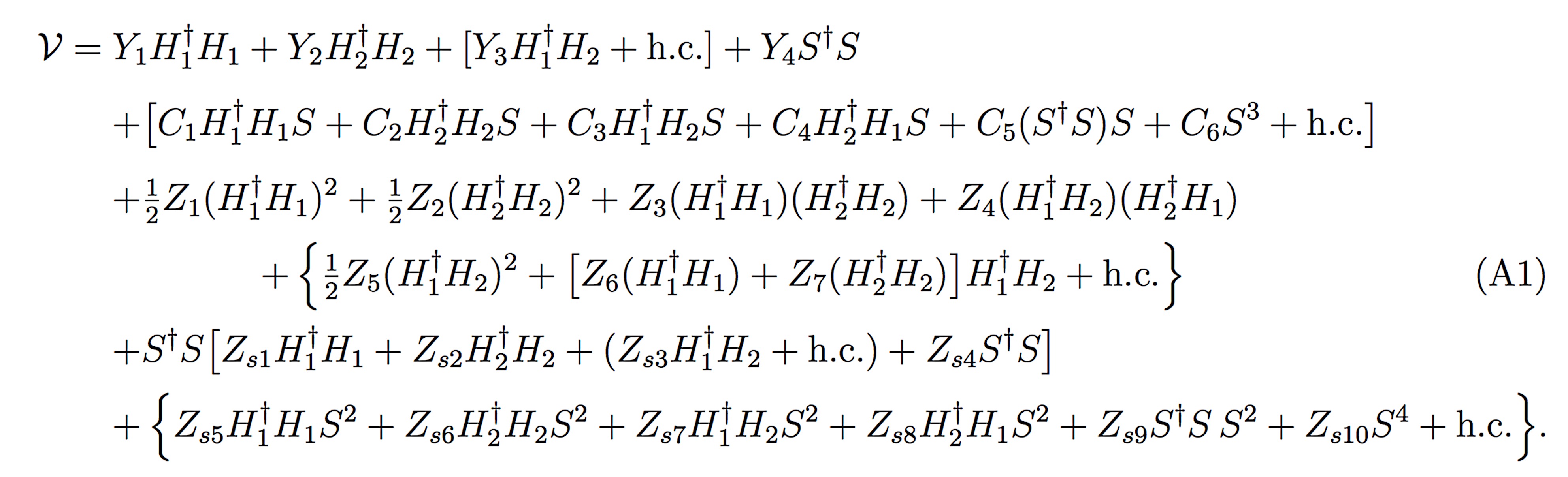 Minimize + Diagonalize Mass matrices
H    h125     h
A     a
H+- 
Singlets couple to DM?
🥺…
Physical Higgs Parameters
S. Baum & N.R.S., ‘18
Re-parameterize 27 parameters of Higgs potential: more physically meaningful
known!
~ Degenerate!
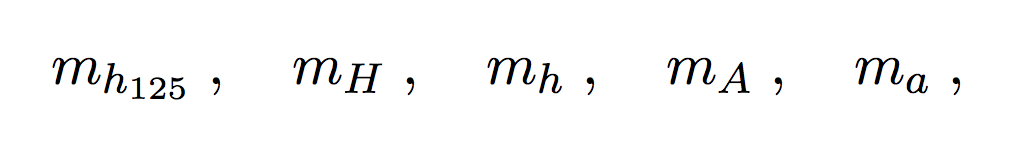 Small!
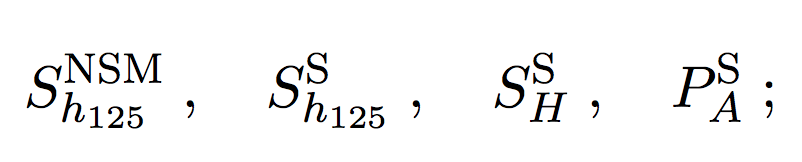 ~O(vevs)
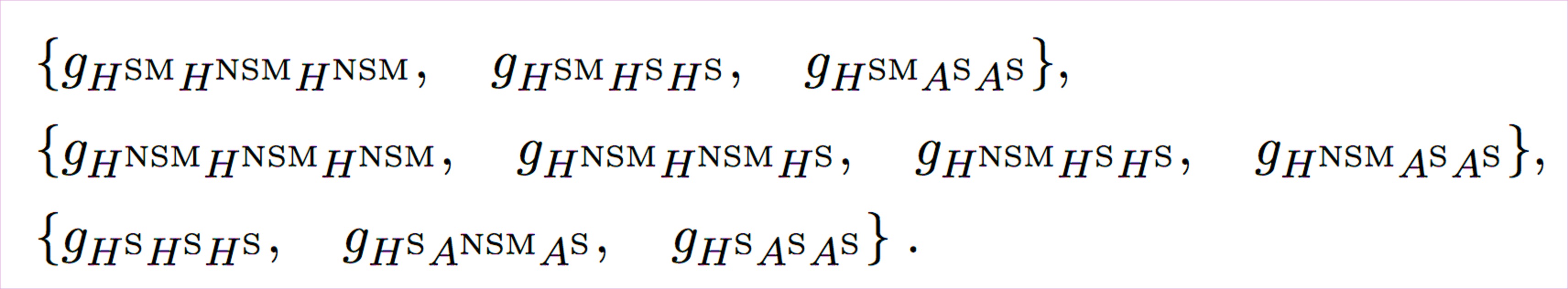 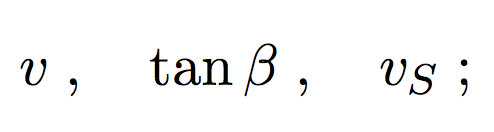 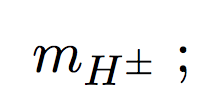 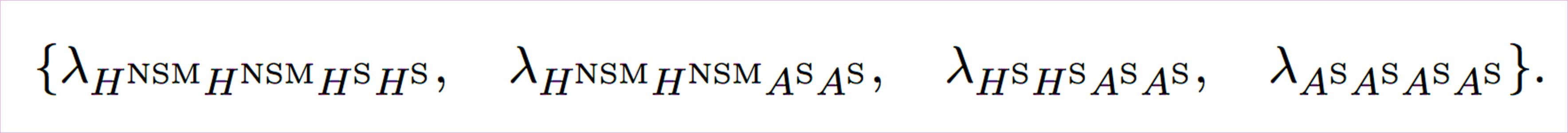 New Pheno ?
Cascade decays due to presence of extra states:
Eg: HNSM h HSM or HNSM  a Z
HNSM  WW/ZZ/HSM HSM or A   Z HSM suppressed due to alignment
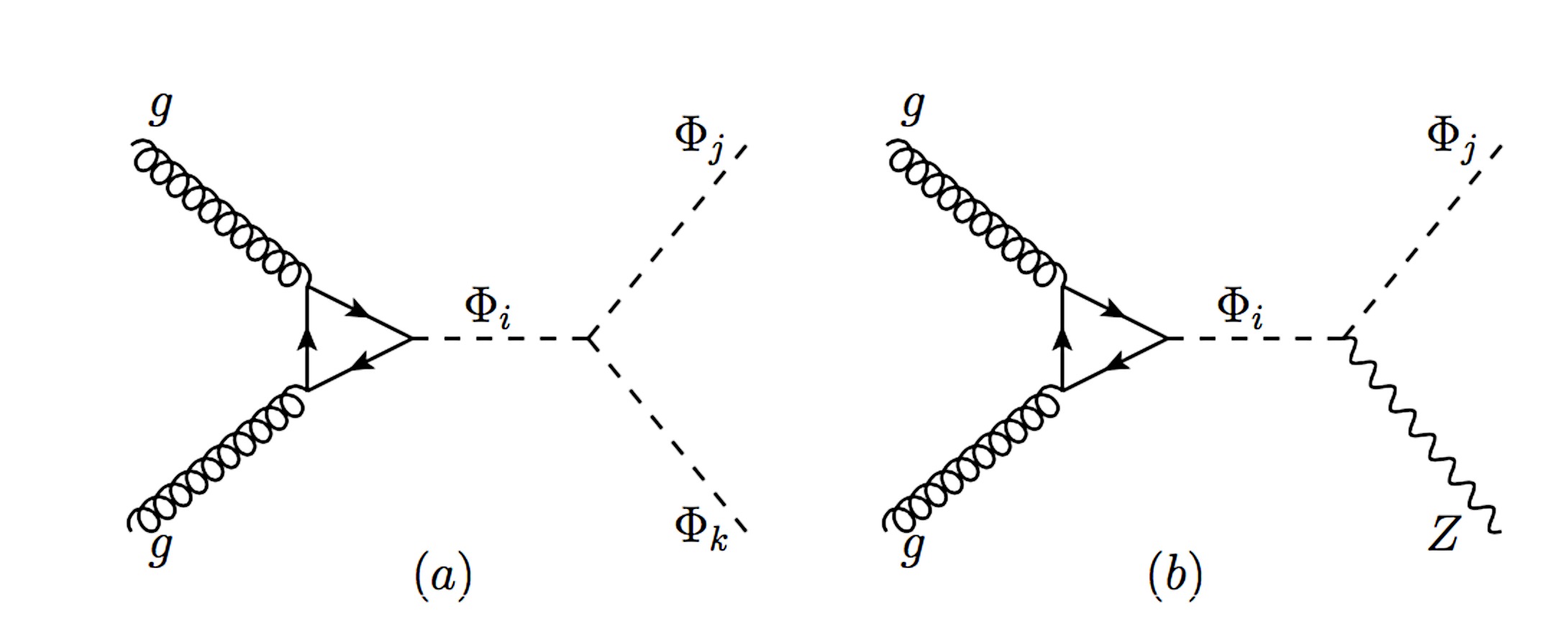 Di-Higgs:
gΦi Φj Φk
gΦi Φj Z ~ CNSMi CNSMj
{h, a} can decay visibly (depending on mixing with doublets) or invisibly (DM).
See the Cascades!!
S. Baum & N.R.S., ‘18
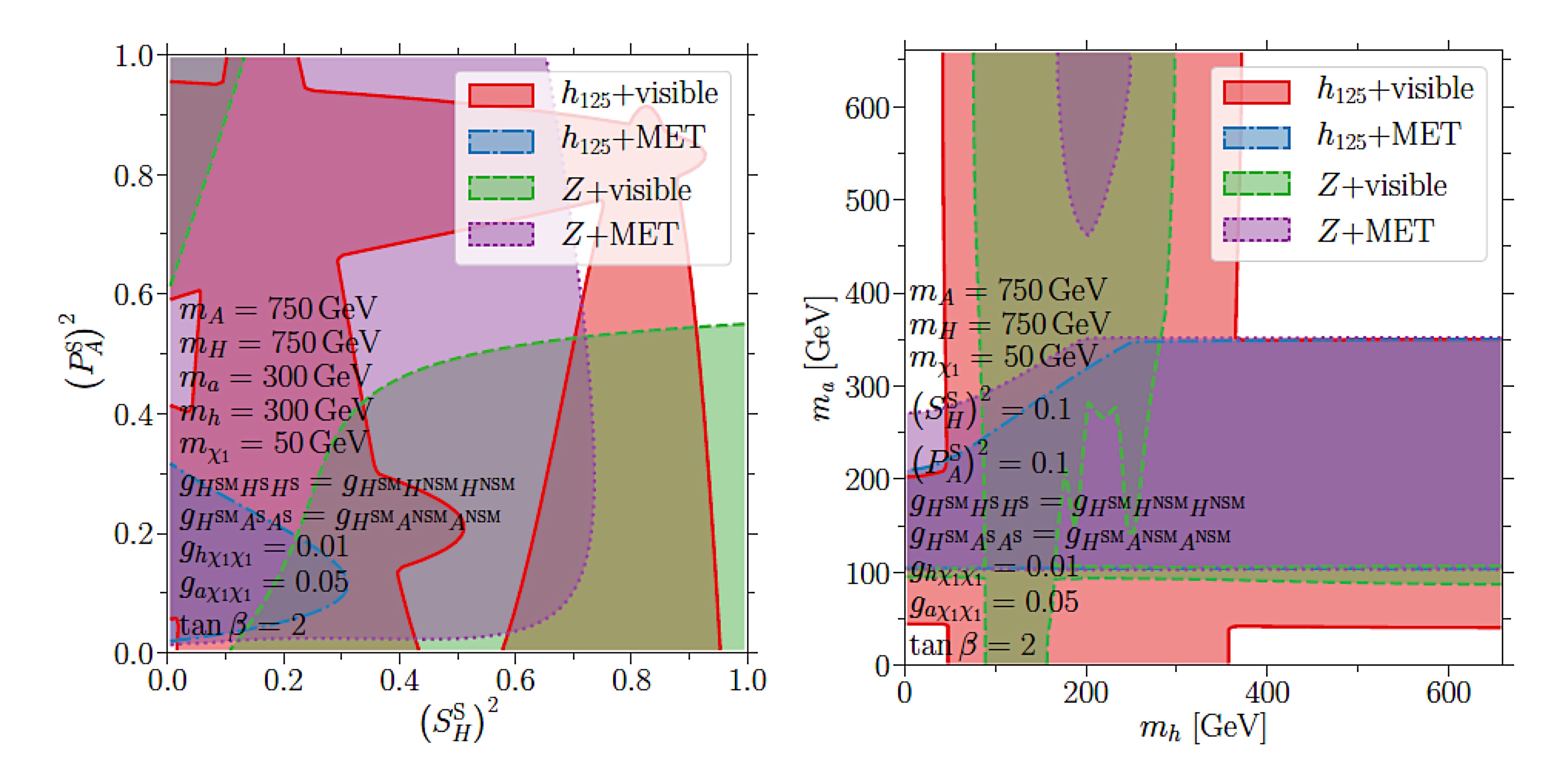 If either ma or mh > 350 GeV, can decay predominantly to tt. 
Could be hidden in h125 tt?
And a
        TWIST:			
			CP Violation.
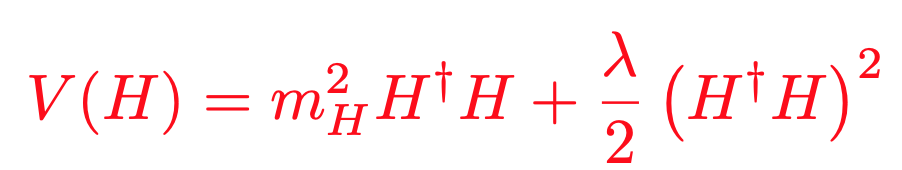 v ei𝜃

  H e-i𝜃
CP Violation?
No CPV!
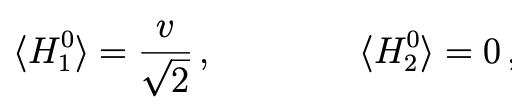 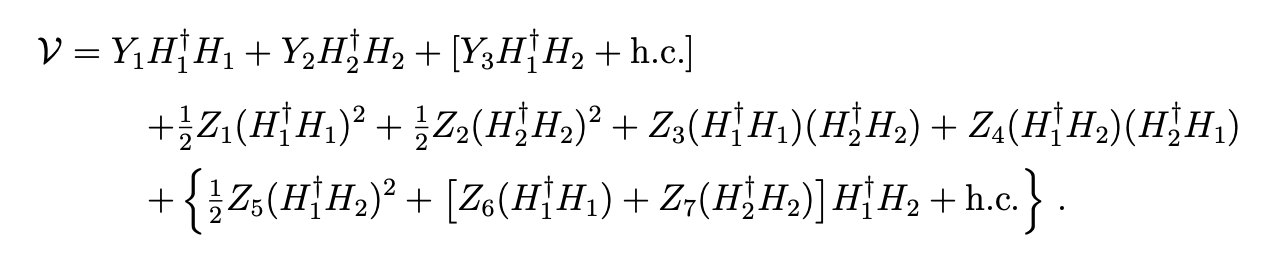 R. Boto, T. V. Fernandes, H. E. Haber,  J. C. Roma ̃o, and J. P. Silva, ‘20
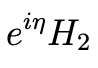 Start with REAL potential
Y3, Z5, Z6, Z7  Complex after rephasing!
	     Family of Higgs bases
Physics CANNOT depend on choice of basis!!
CP is conserved if and only if:
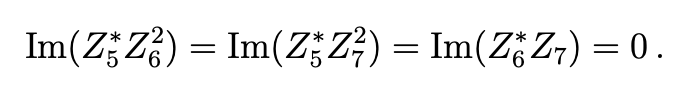 Who is WHAT: H3, H2, H1?
Define CP properties of a state via fermion couplings:
Mass eigenstate mixed state  angular distribution of decay products
CP Violating DECAYS from CPV in the Higgs potential:
Need non-zero misalignment

Compare decays, for eg: H3 -> Z H2/H1, H2 H2/H1 H1 
Single CPV decay: H3 -> H2 H1
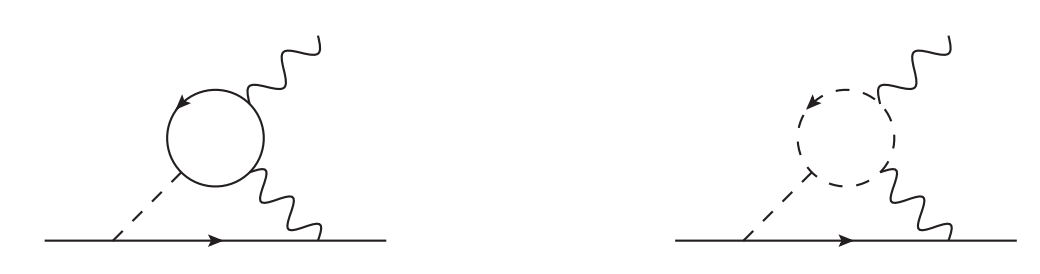 Electron EDMs
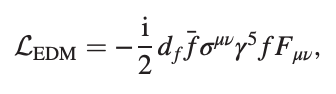 Apart from CPC

Cancellations between contributions
(Also gauge boson loop)
ACME Collaboration, ‘18
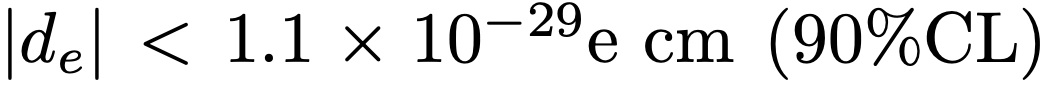 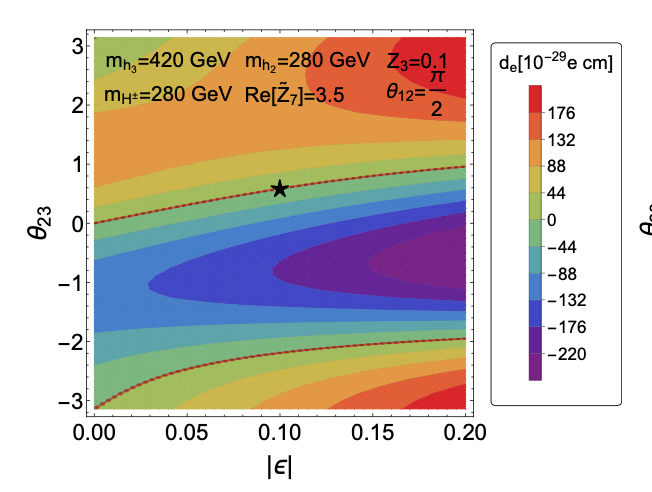 Possibly ~3 x 104 events

H3 -> H2 h125 -> 3 h125

With 3000 fb-1
I. Low, NRS, X.-P. Wang, ‘20
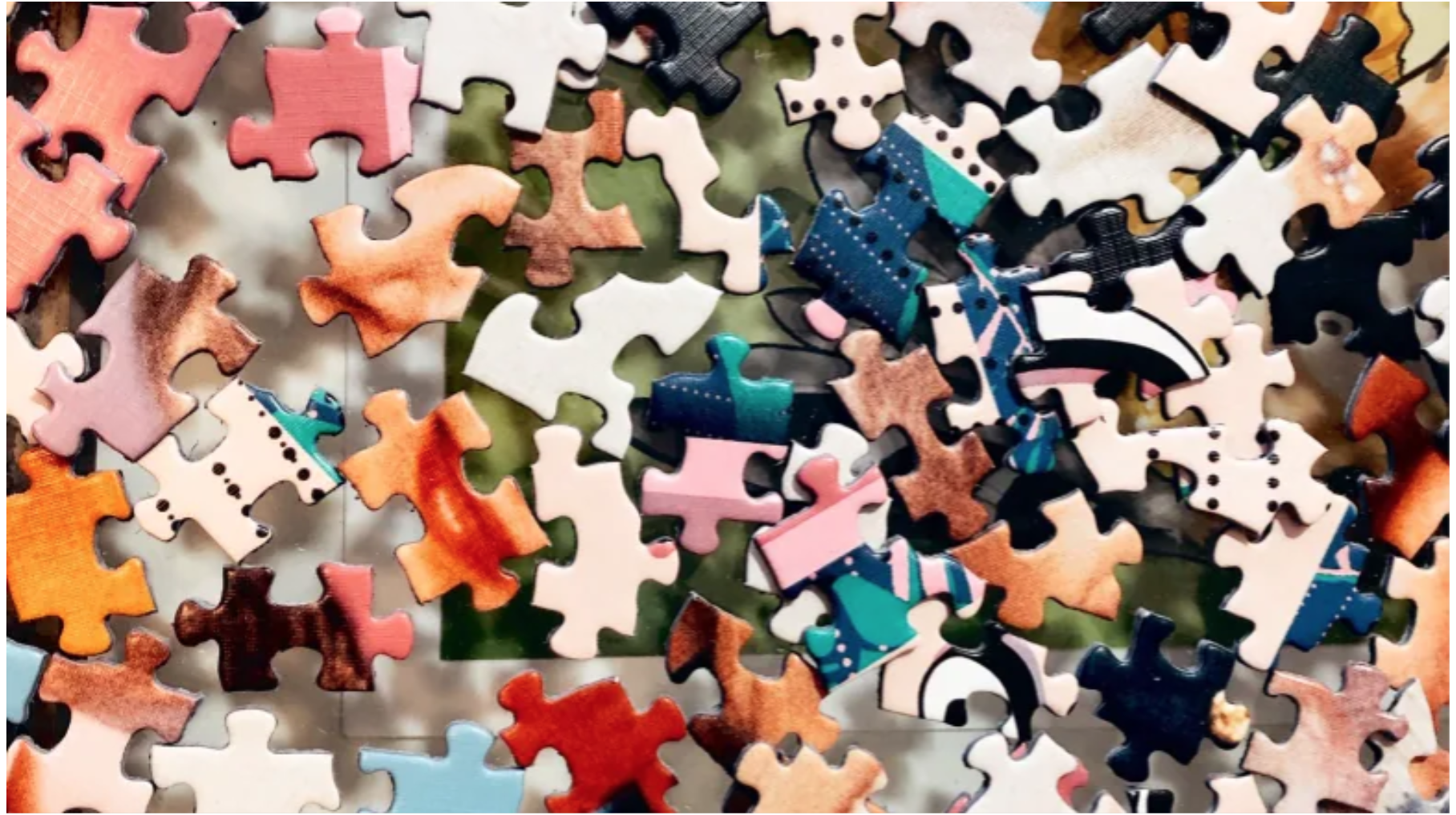 A   Plethora 			of   Higgs
Private Higgs
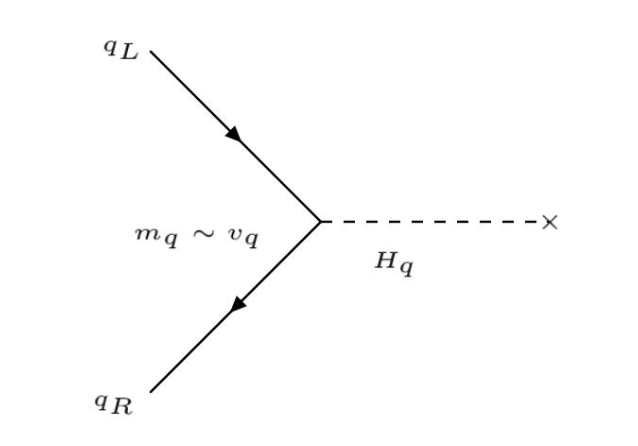 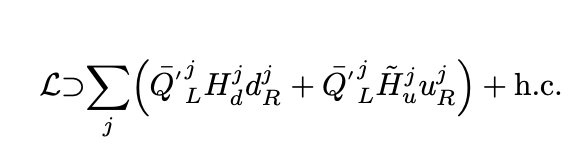 R. Porto & A. Zee ‘07
A private Higgs for every SM fermion!
	        Plus additional singlets
“Scalar” see-saw mechanism:
		Hierarchy yq  vq ~ vSM3/MHq2
		h125 = Ht, vSM = vt
Preliminary, B. Bhatacharya, S. Jayawardana, NRS
Assume symmetry structure.
Additional singlet scalars and fermions 
    --> Generate pattern of vevs (fermion masses) and fermion mixing.
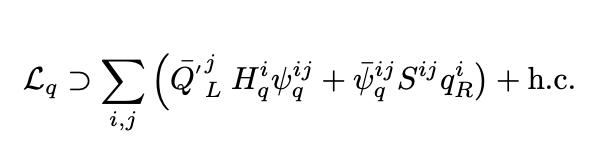 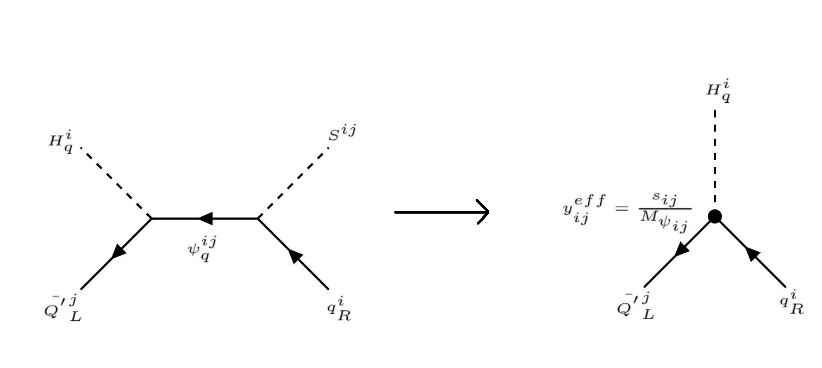 VCKM = UL† DL
Quark Mixing in PH: CKM Matrix
{UL, DL} define admixture of weak eigenstates in mass eigenstates: 
				unknown 3x3 rotation matrices.
No way to extract UL and DL independently in SM.
Only information about product (VCKM) from flavor changing processes.
Choosing UL = 1, can interpret:
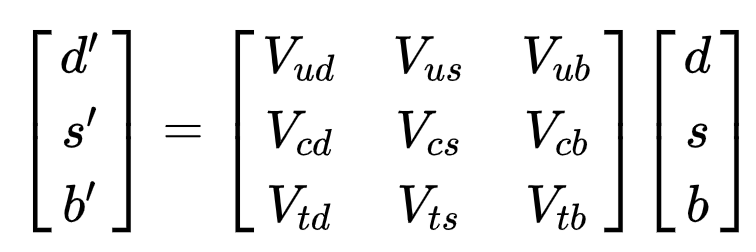 IF vq = mq
=> {UL, DL} = Yeff {u,d}PH
Preliminary, B. Bhatacharya, S. Jayawardana, NRS
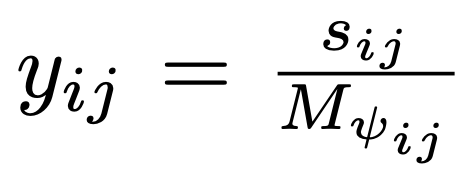 “Particle Fever” – The movie
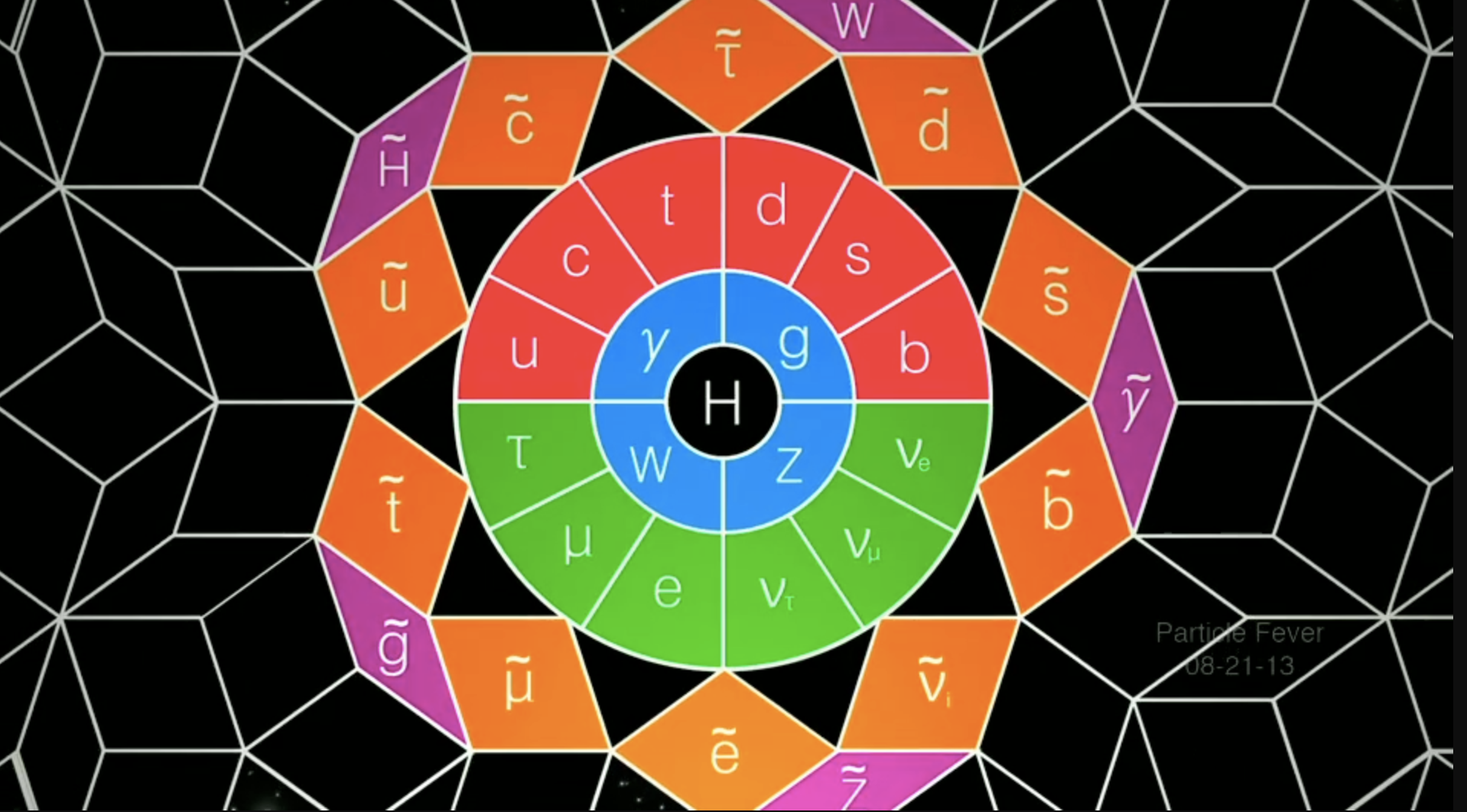 Notorious 				                 		Supersymmetry
Supersymmetry:
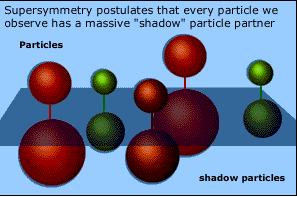 Explains hierarchy between the EW scale and the Planck/unification scales.
Generates electroweak symmetry breaking (EWSB).
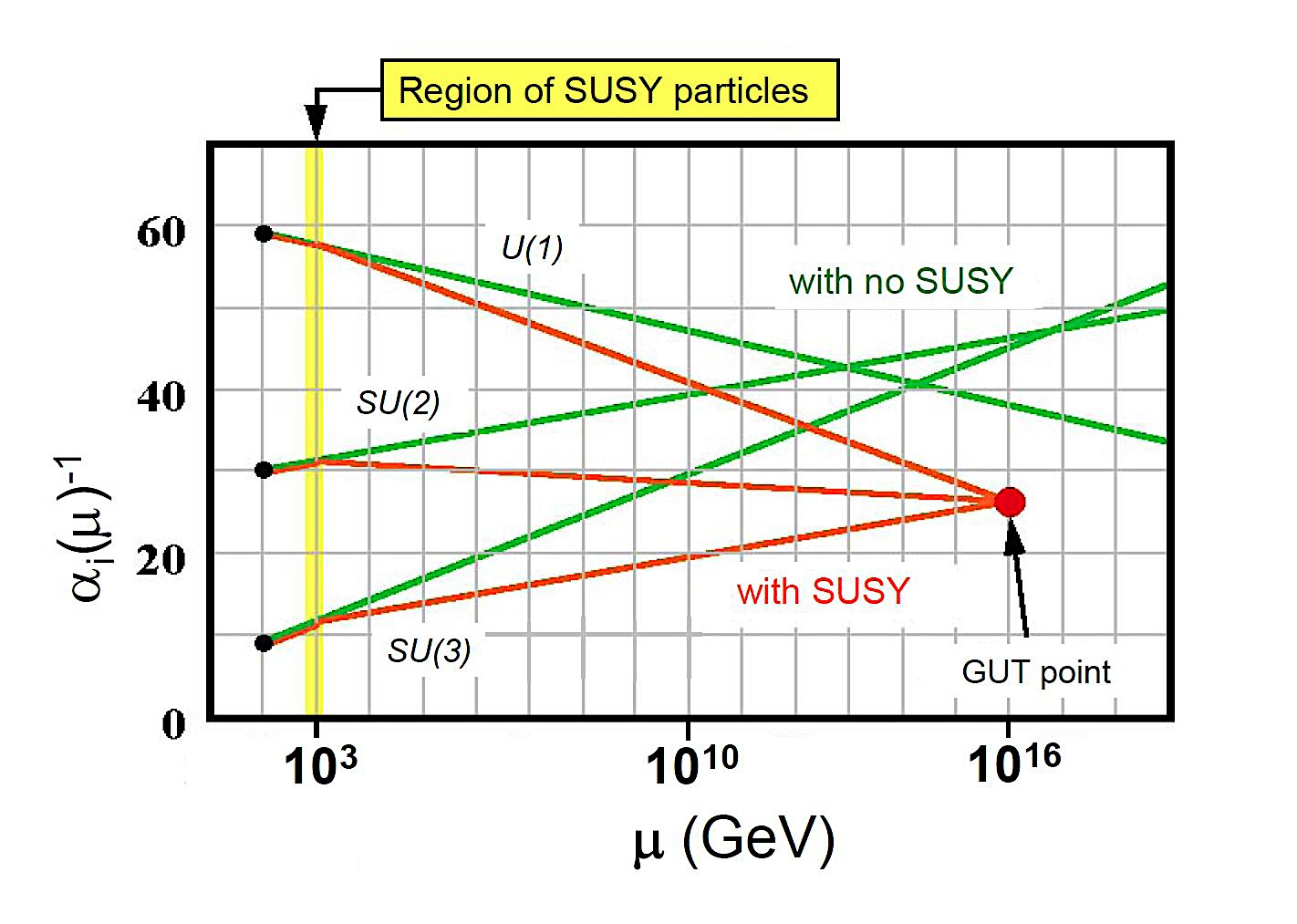 Allows unification of electroweak and strong forces at energies ~1016 GeV.
Provides a good dark matter candidate: The Lightest SUSY Particle (LSP)
Minimal Supersymmetric SM (MSSM).
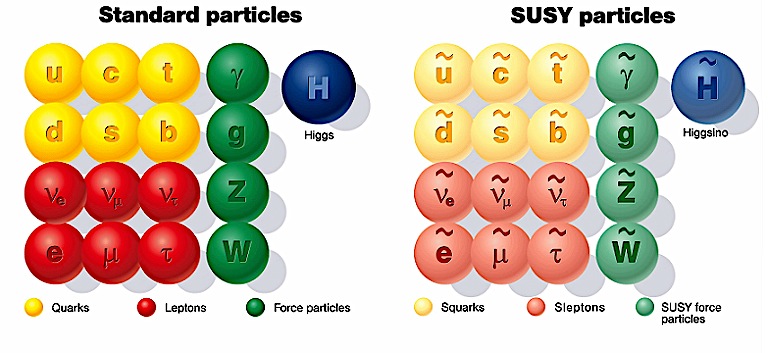 For every fermion there is a boson of equal mass and couplings and visa versa.
‘s’particles and ‘inos
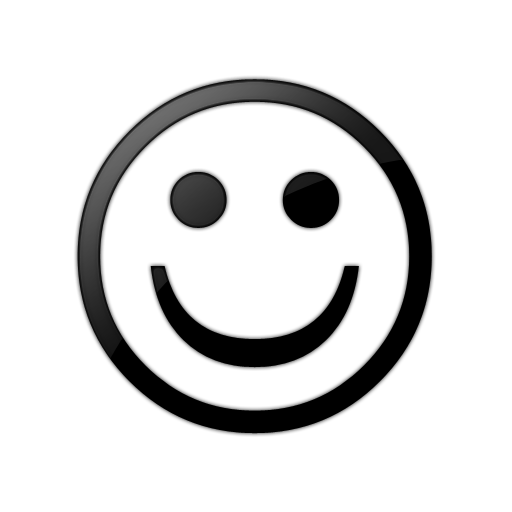 No new couplings.
SUSY has to be broken.
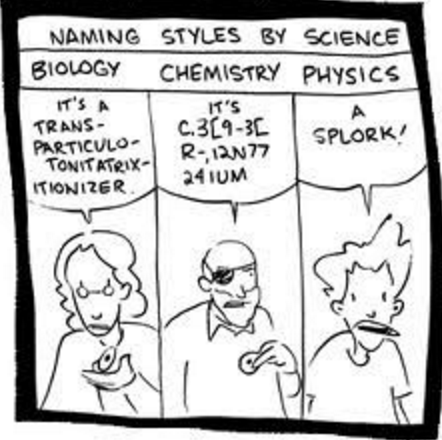 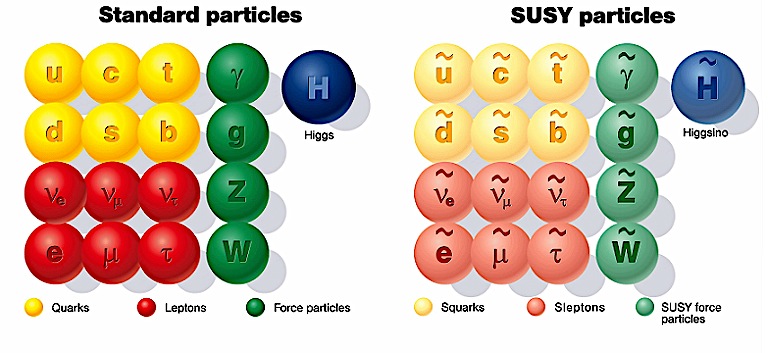 Type II 2HDM:  Higgs Mass = 125 GeV.
λi
H. Haber and J. Gunion, ‘03
Quartics without quantum corrections related only to SM couplings.
Higgs mass bounded by mZ at tree-level.
Need large radiative corrections.
91     125
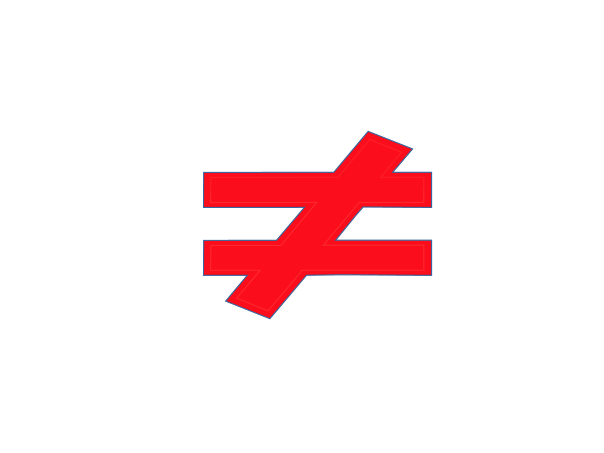 Fine Tuning:SUSY Cancelations!
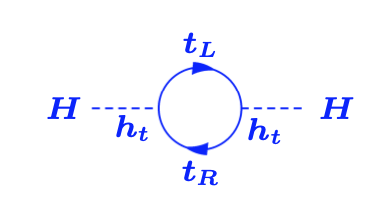 Top quark contribution:
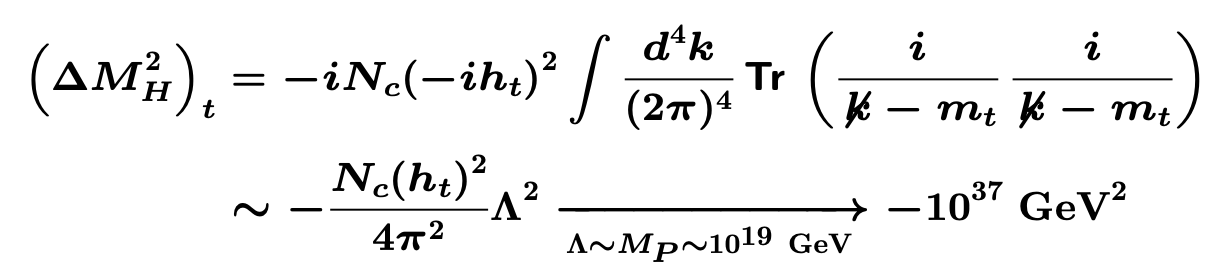 Complex scalar (STOP) contributions :
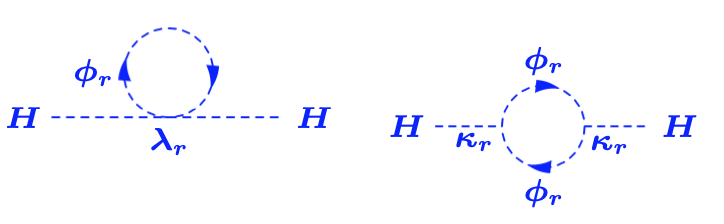 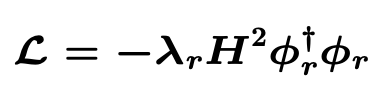 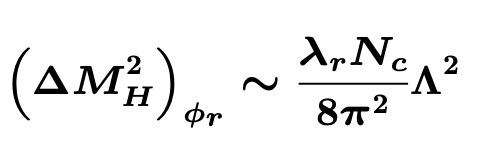 Quadratic divergences CANCEL if EQUALITY of couplings. 
Residual (mass dependent) logarithmic contributions remain
Stop + top  Quartic Contributions!
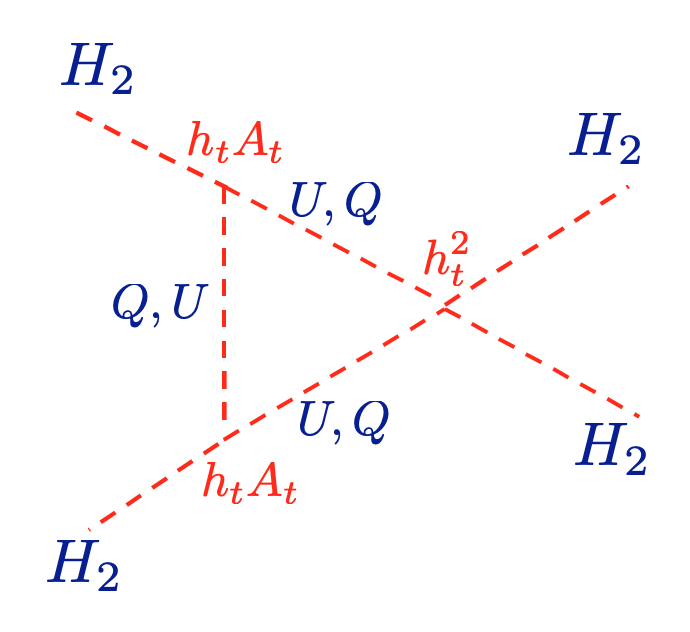 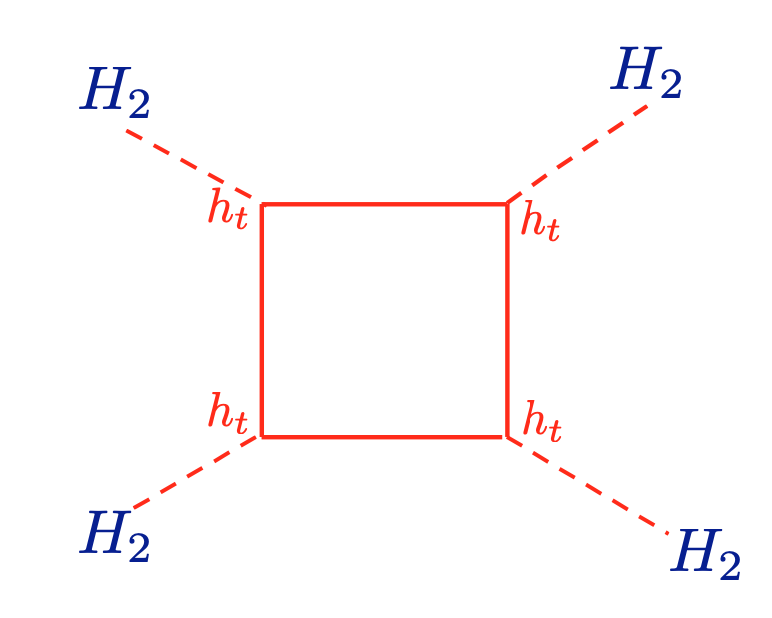 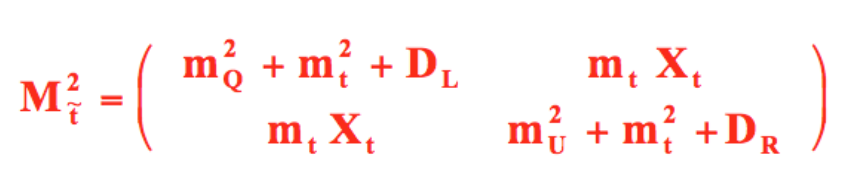 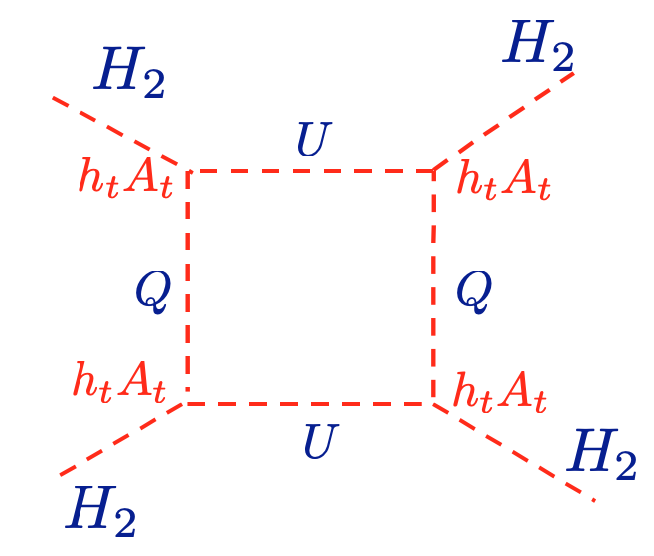 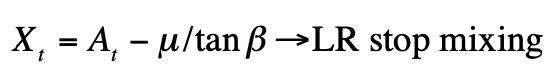 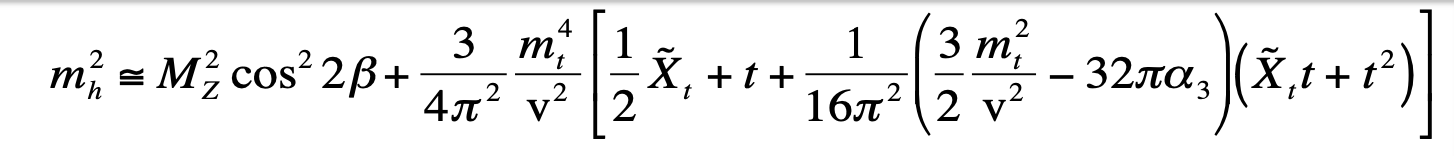 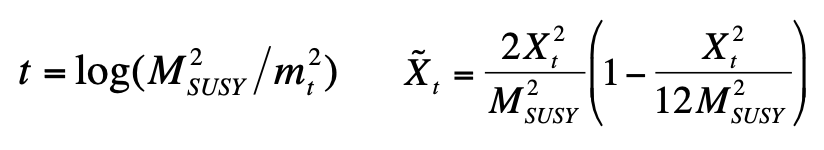 Carena, Espinosa, Quiros, C.Wagner, ’95,96
Fine Tune or Not??
Stop masses ~ few TeV
Lighter Stops demand large splitting between left- and right-handed stops.
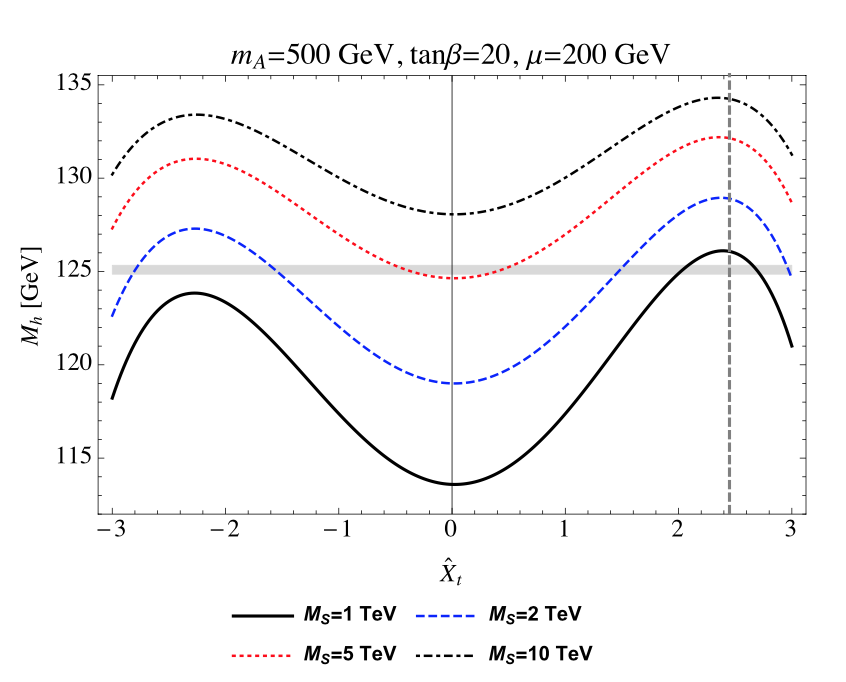 G. Lee, C. Wagner, ‘15
Higgs Mass = 125 GeV.
λi
H. Haber and J. Gunion, ‘03
Quartics without quantum corrections related only to SM couplings.
Higgs mass bounded by mZ at tree-level.
Need large radiative corrections.
…Or something else?
91     125
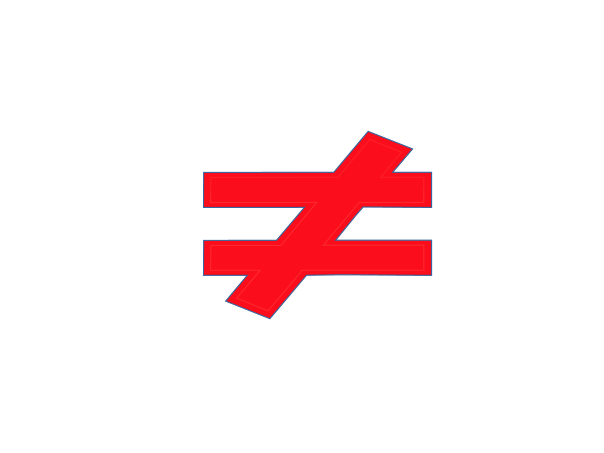 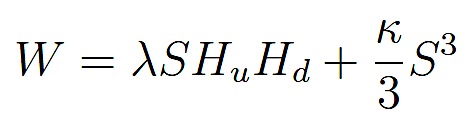 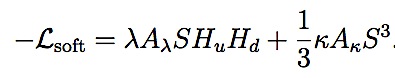 mA
2 Doublets (Hu, Hd) + Singlet (S)
Singlet couples only to Higgs Sector.
vevs: (Hu, Hd,, S ) =( vu, vd, vS =μ/ λ)

3 CP-Even Higgs bosons:
Mixing between all three (Hu, Hd and S).
2 CP-Odd Higgs bosons:
Mixtures of “MSSM” mA and singlet.
Charged Higgs bosons

Singlino mass: 2 κ μ/λ
ma/mhS
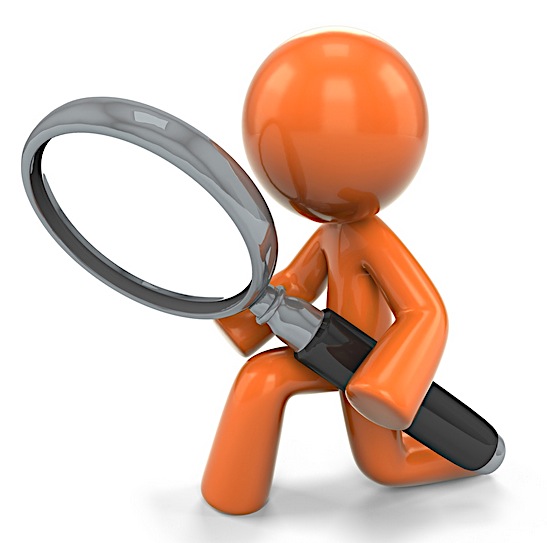 Something else: NMSSM Higgs Sector
Alignment (No-Mixing):
M. Carena, H. Haber, I. Low, N.R.S., C. Wagner, ’15
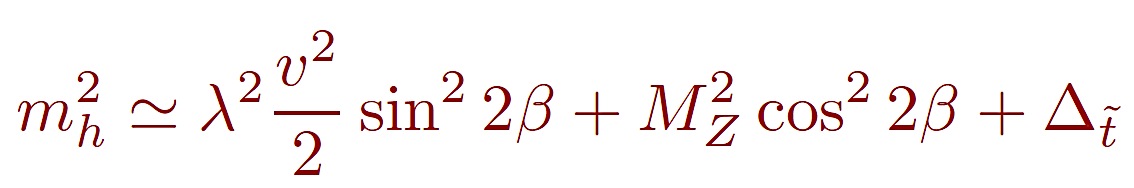 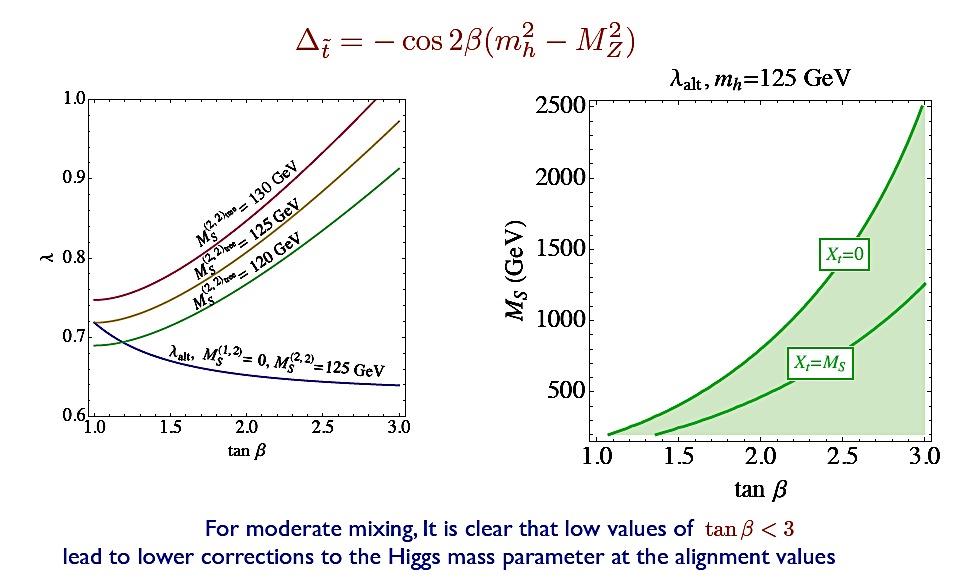 Well Known
125 GeV Higgs
Tree-level contribution to Higgs mass from λ.
λ ~ 0.65-0.7 
Low tanβ
Light Stops
NMSSM:	125 GeV Higgs Naturally!
Perturbative up to GUT scale.
λmax ~ 0.7,  κmax ~ λ/2
  Not so well known:
Excellent Alignment (very little mixing)
M. Carena, H. Haber, I. Low, N.R.S., C. Wagner, ’15
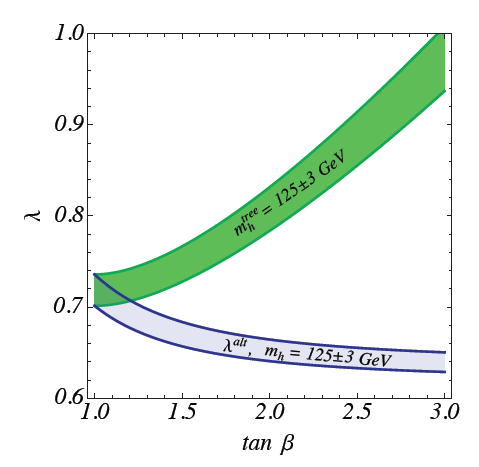 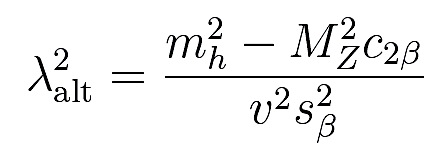 M. Carena, I. Low, N.R.S, C. Wagner, ‘13
Originate dynamically from Higgs
compositeness at the GUT scale?
SM-Like Higgs Naturally!
N. Coyle, C. Wagner, ‘19
M. Carena, H. Haber, I. Low, N.R.S., C. Wagner, ’15
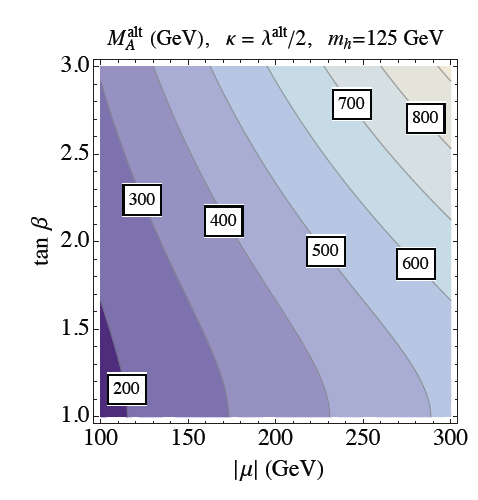 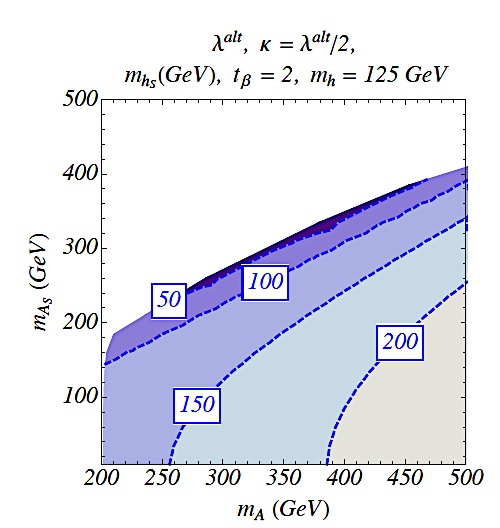 CP-even/odd singlet 
masses anti-correlated
h125 = HSM
LIGHT SPECTRUM
Singlino: 2 κ μ/λ ~ < μ
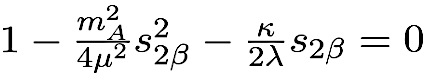 Singlet Alignment
SM - like h125: Mass Correlations!
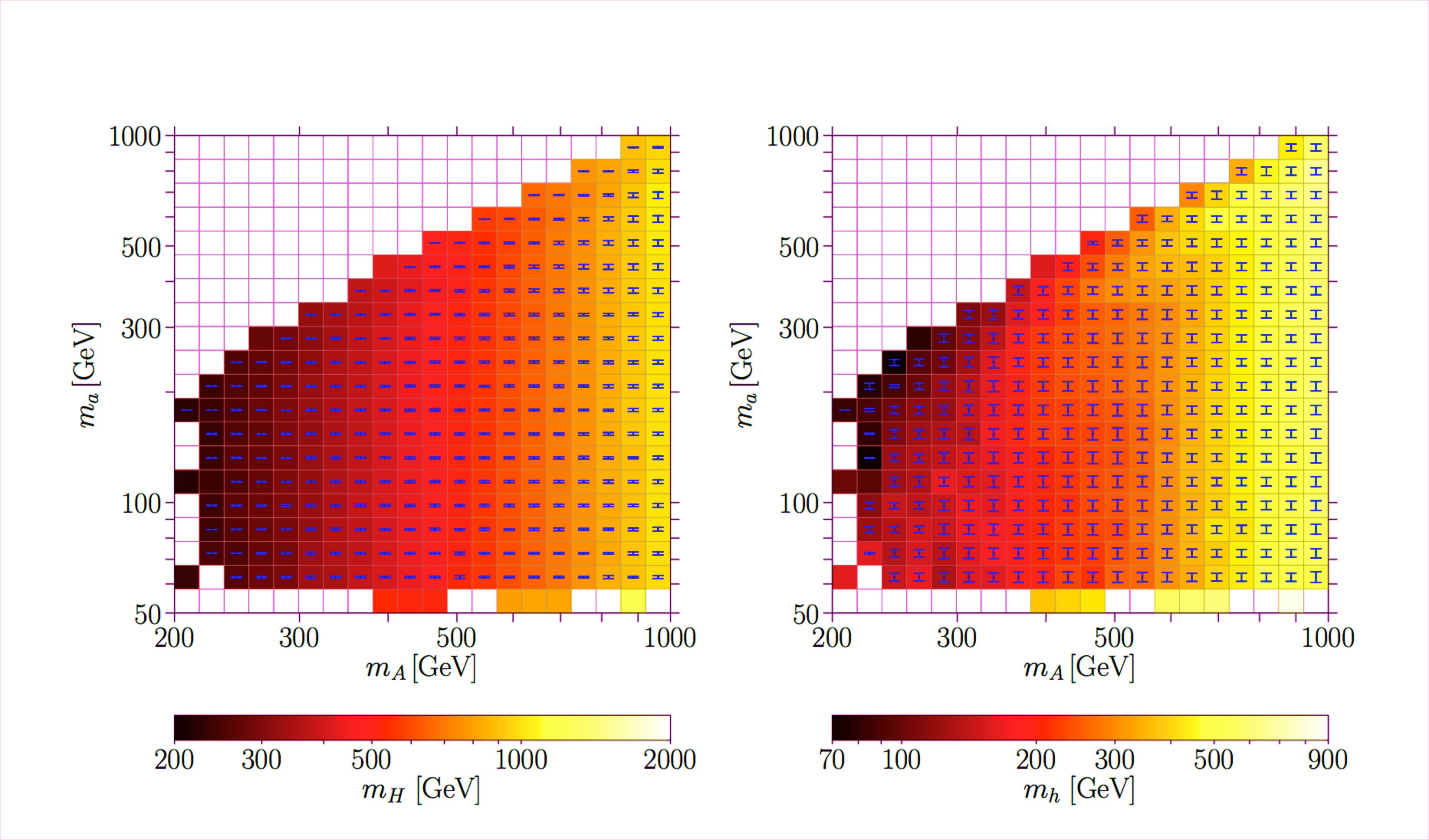 S. Baum, N.R.S, K. Freese, ‘19
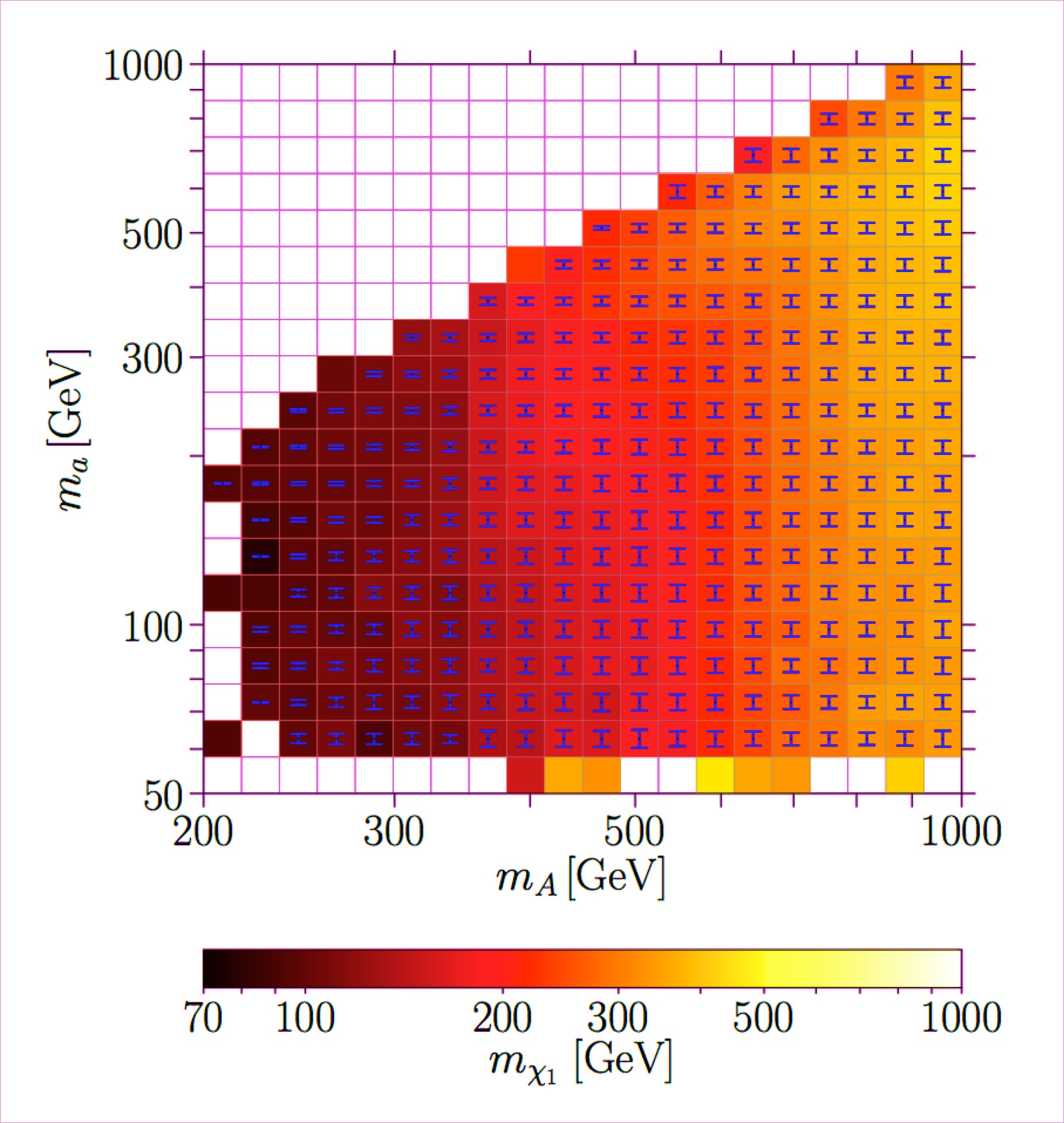 NMSSMTools scan with consistent h125 pheno
FUN 
TIMES
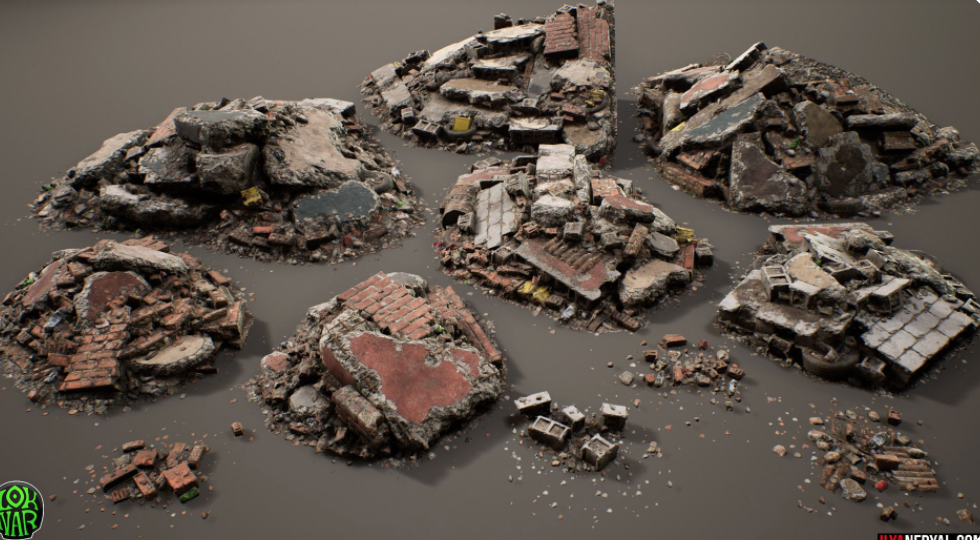 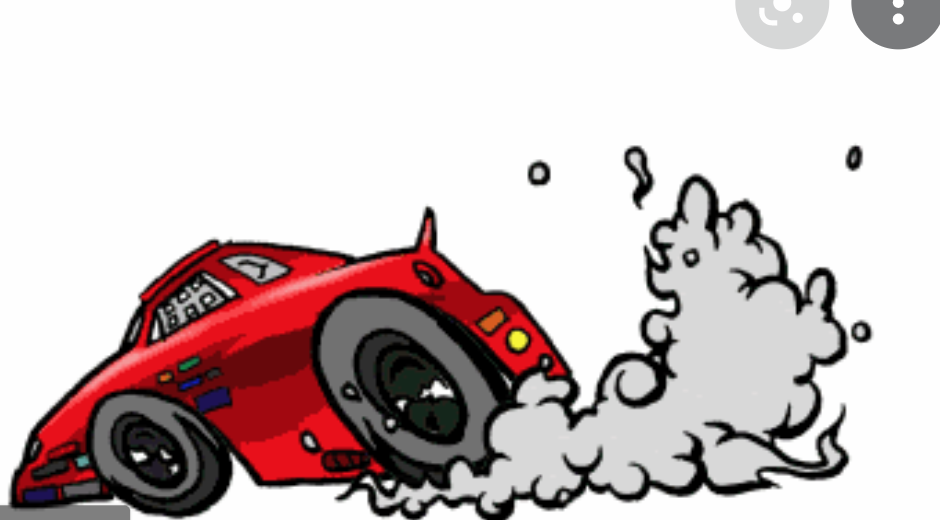 AHEAD!
https://www.pinterest.com/pin/334744184798019537/?d=t&mt=login